Verkort tellen tot 10
Vingers
Eierdoos
Dobbelsteen
Turfstreepjes
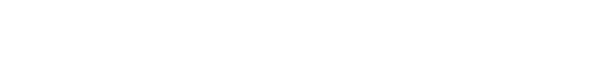 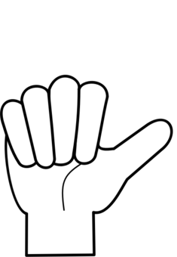 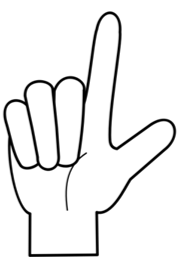 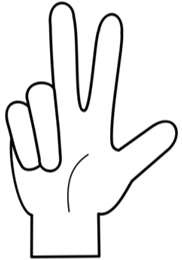 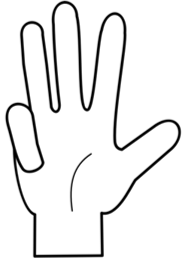 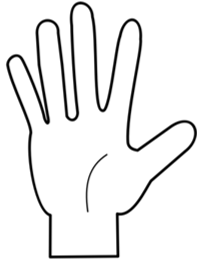 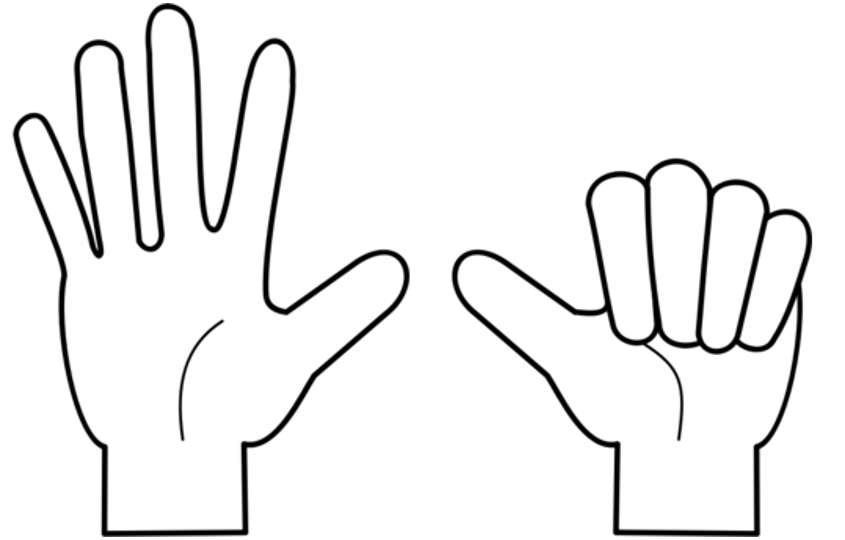 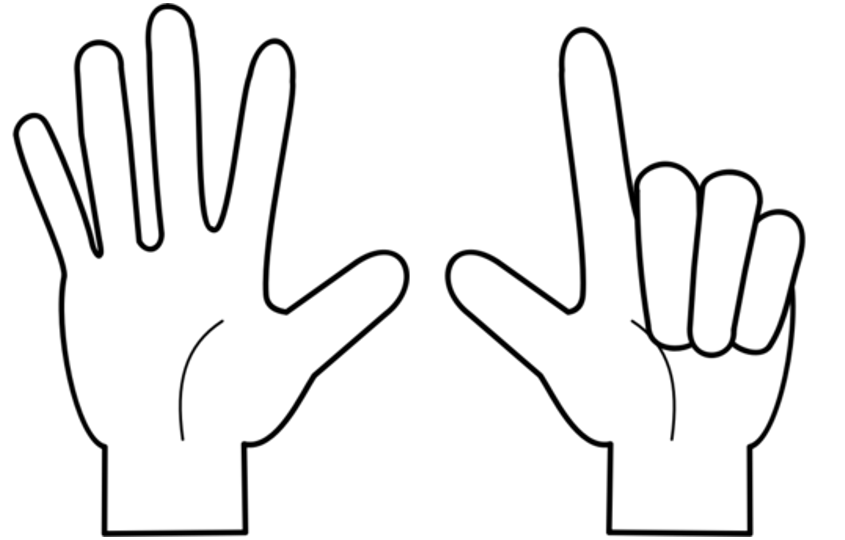 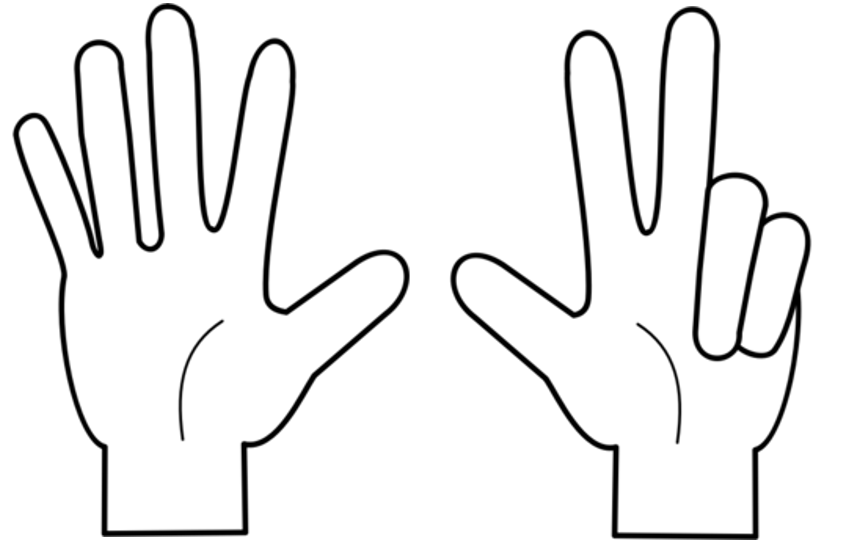 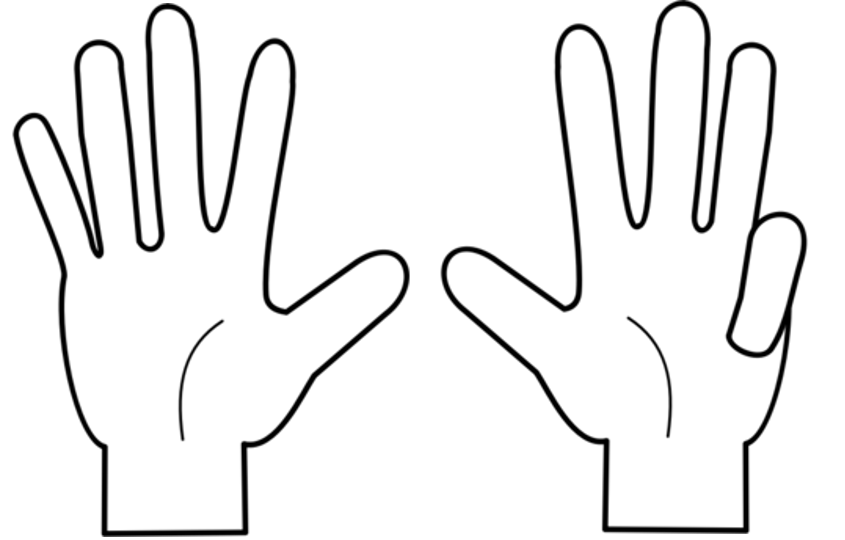 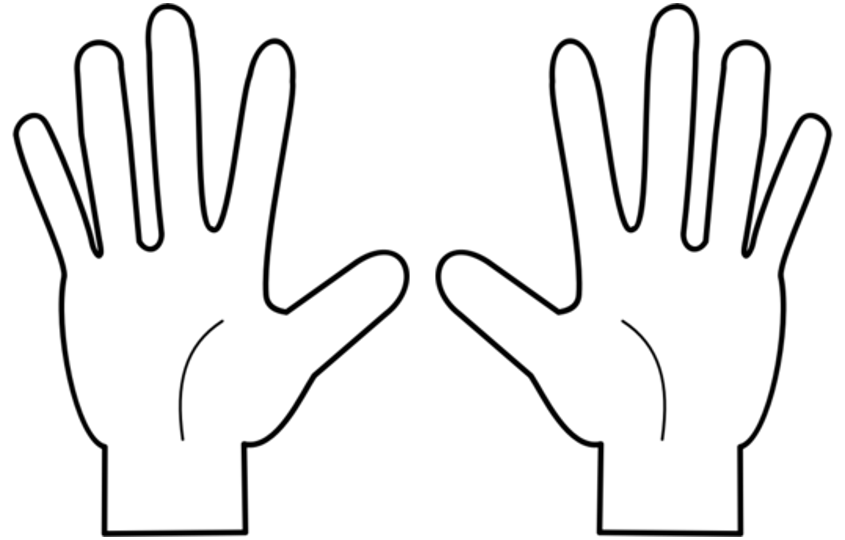 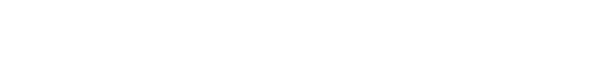 5
7
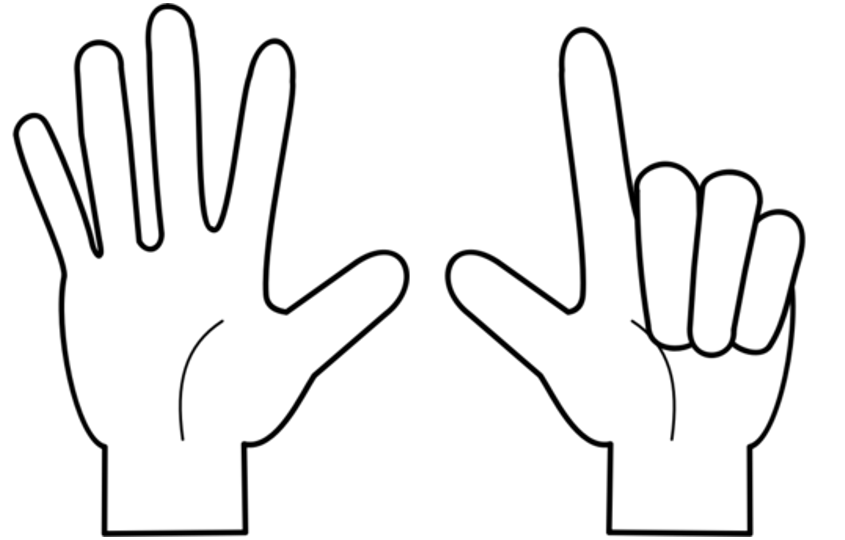 6
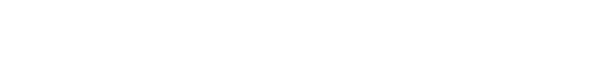 Kan je de 7 vingers tonen?
4? 6? 10? 3? 9? 5? 8? 2? 1?
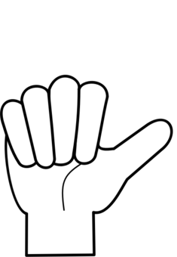 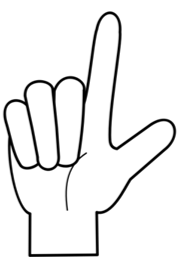 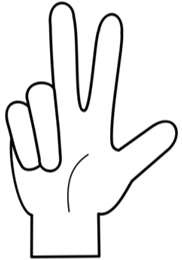 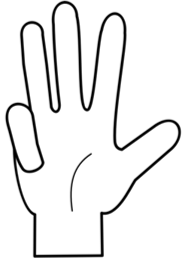 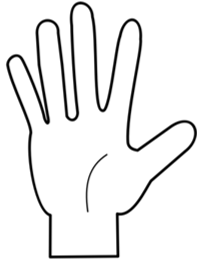 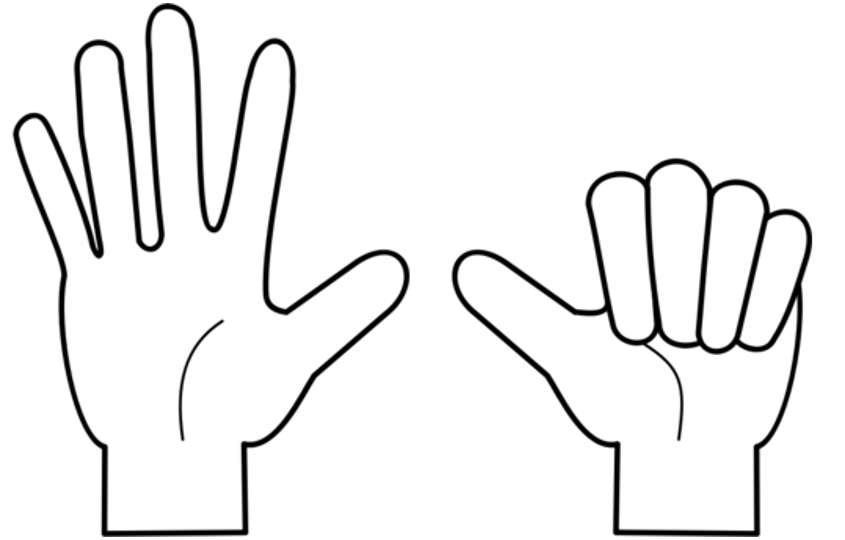 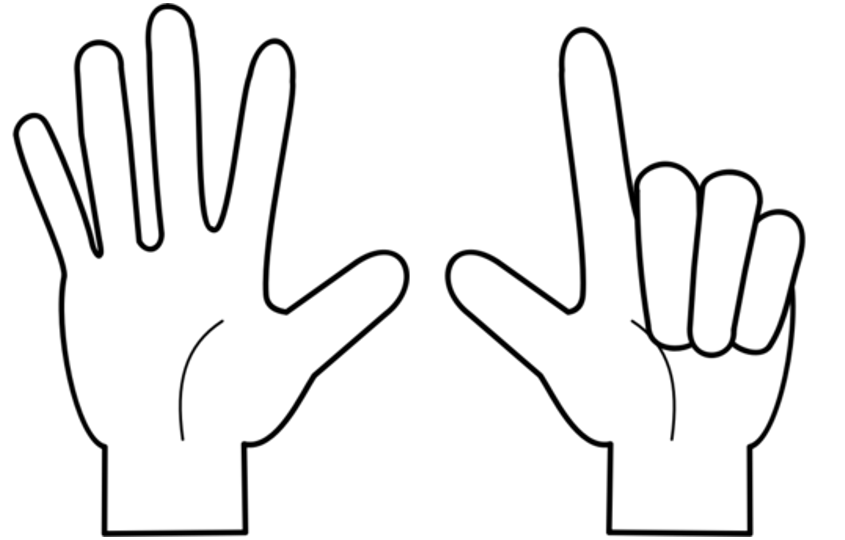 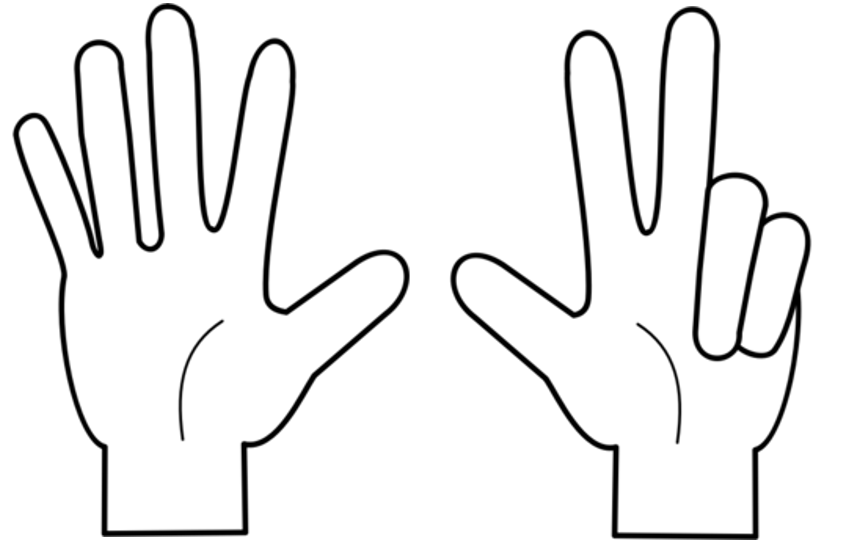 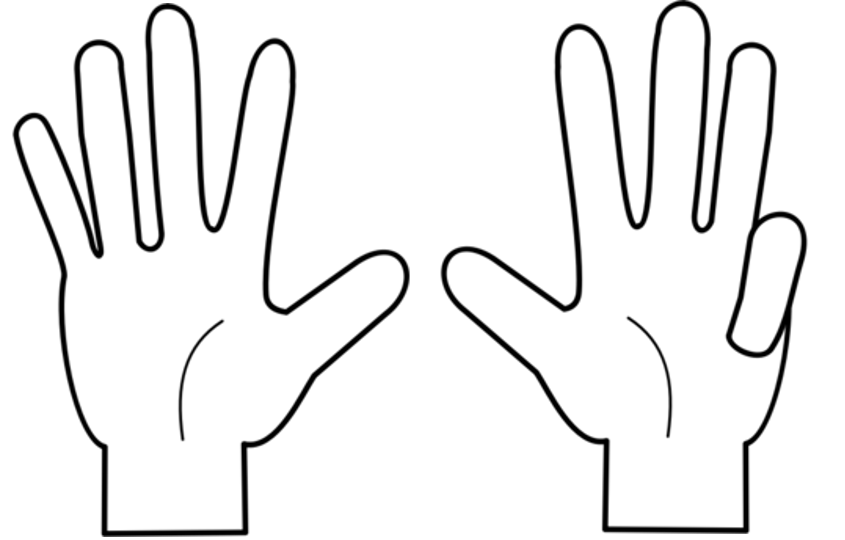 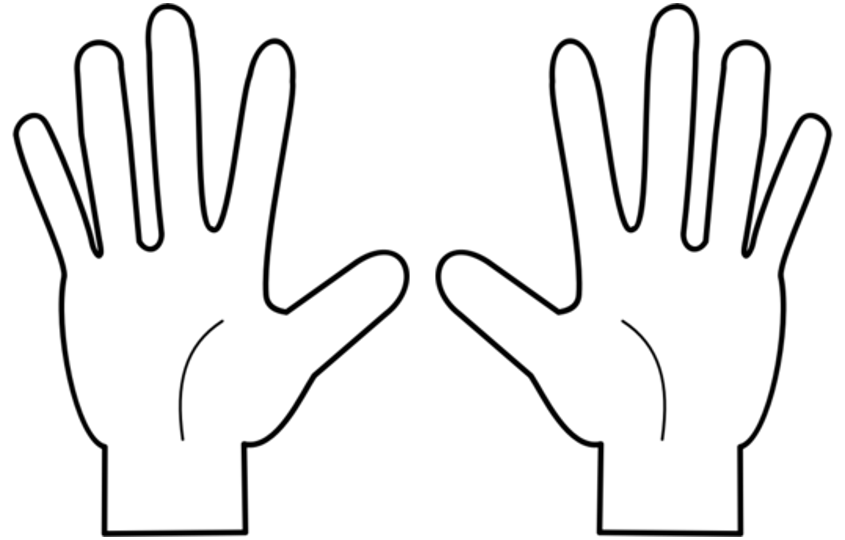 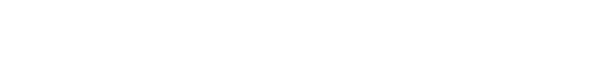 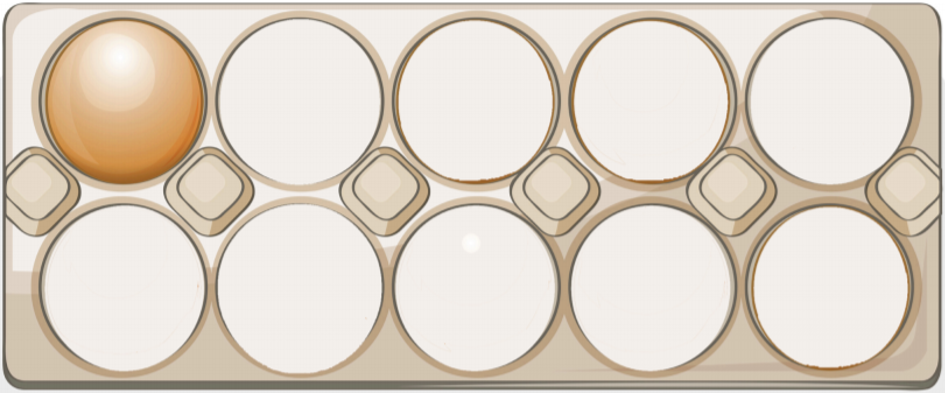 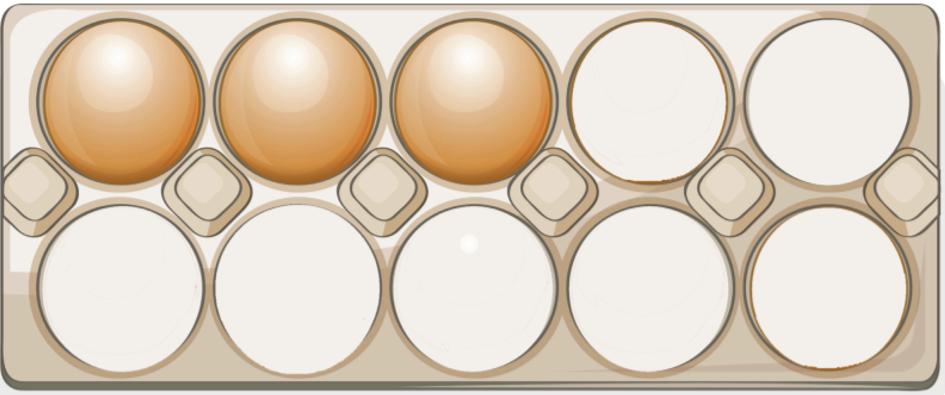 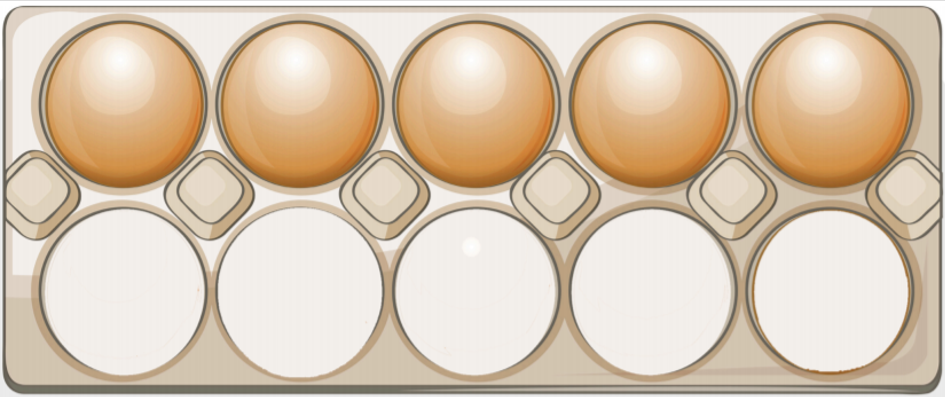 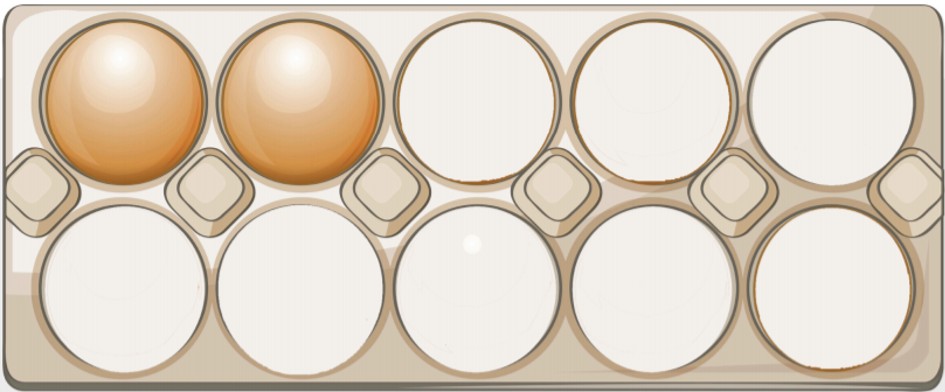 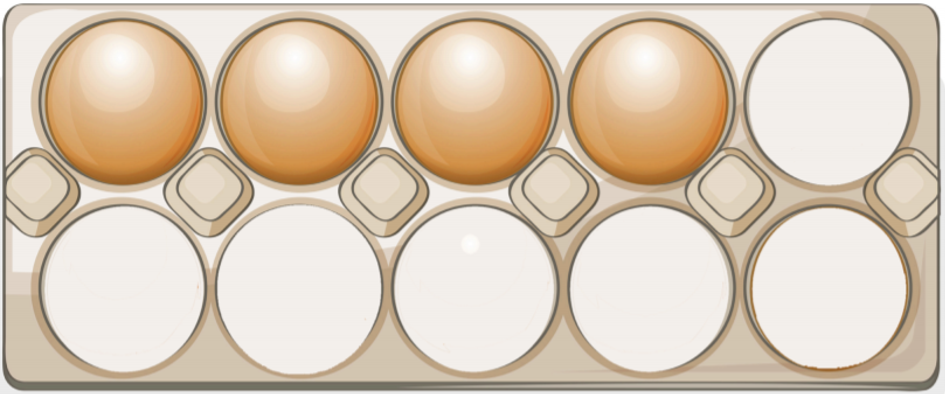 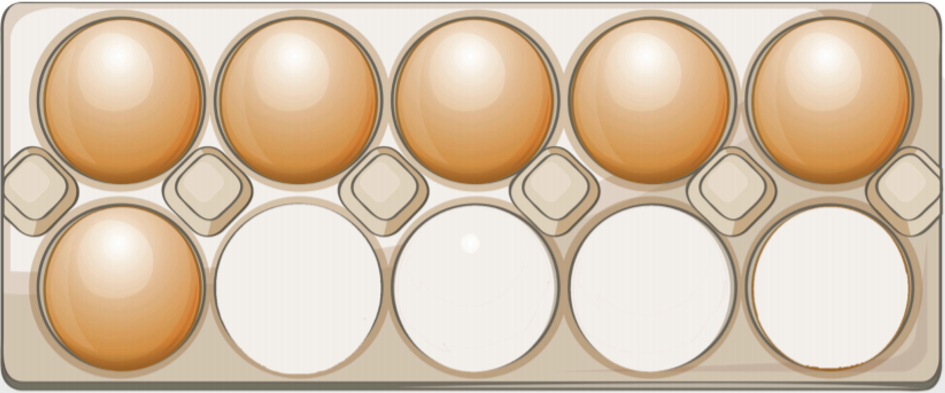 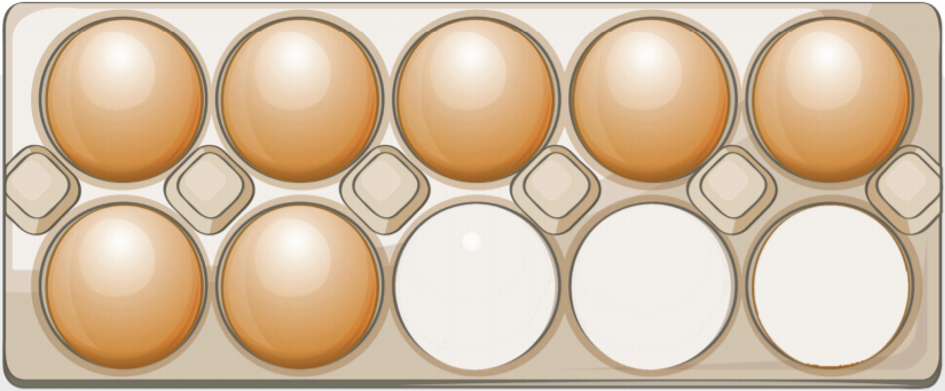 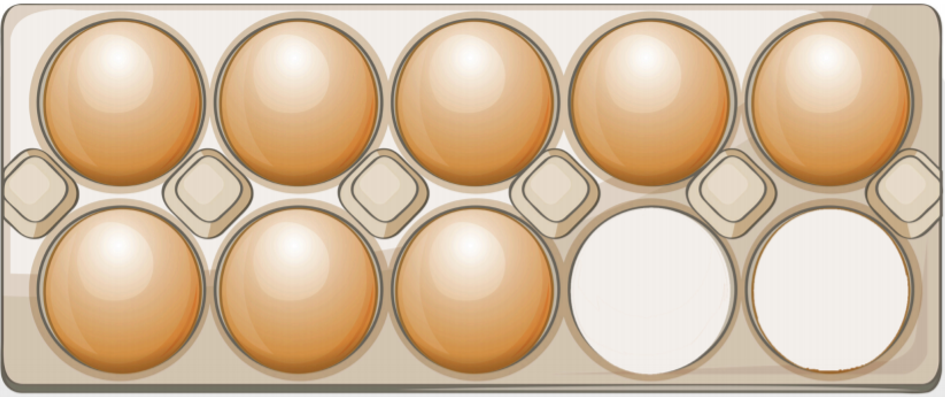 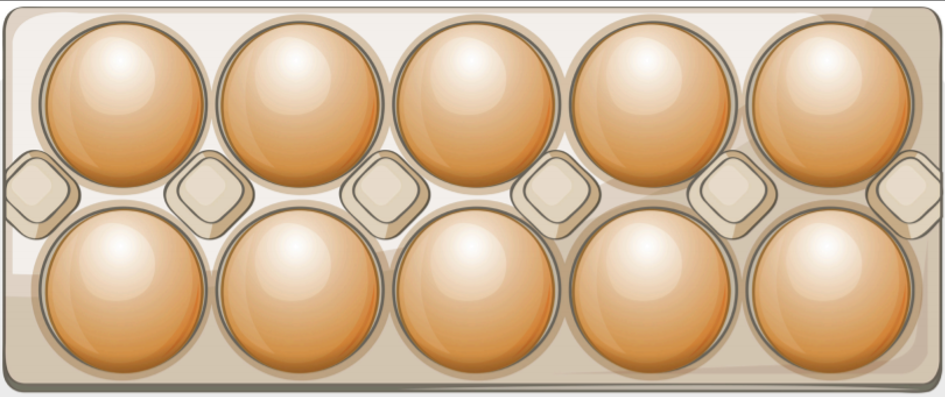 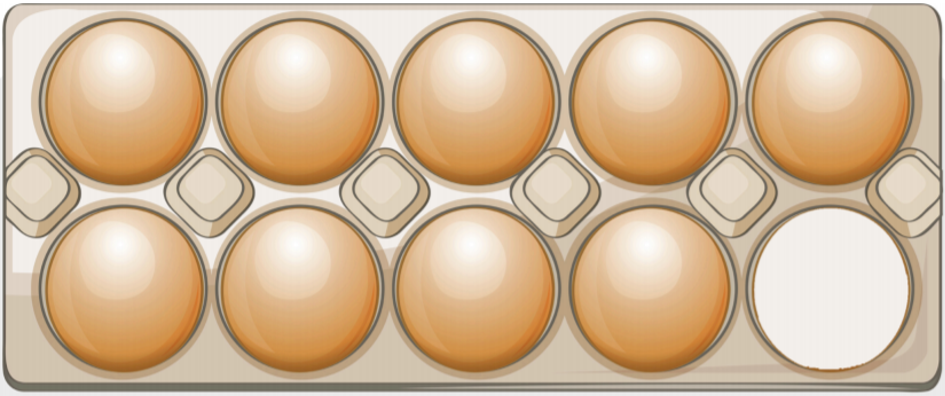 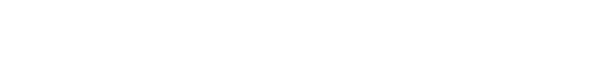 5
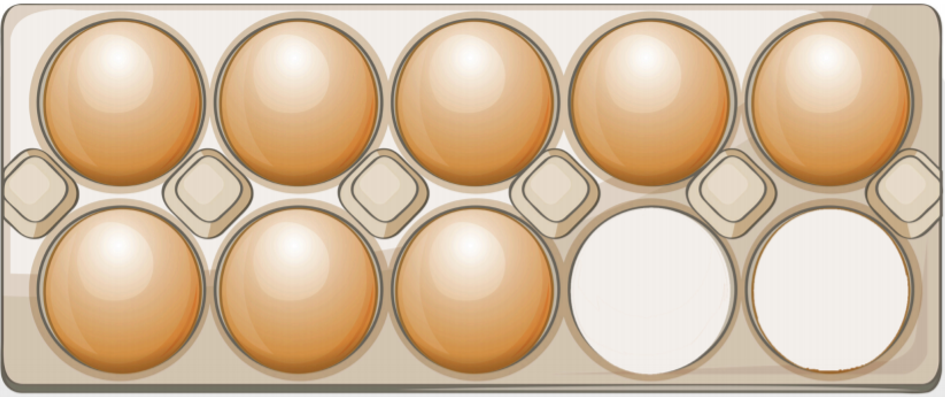 6
7
8
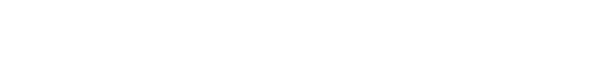 Kan je de 8 eieren tonen?
2? 6? 1? 3? 9? 5? 7? 4? 10?
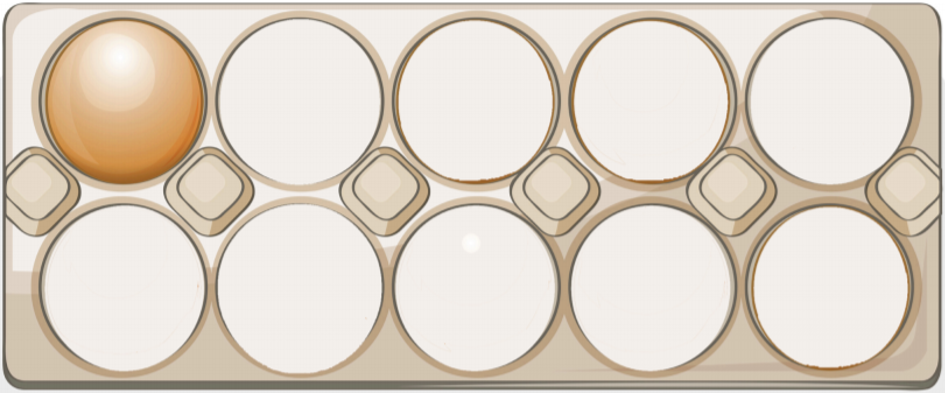 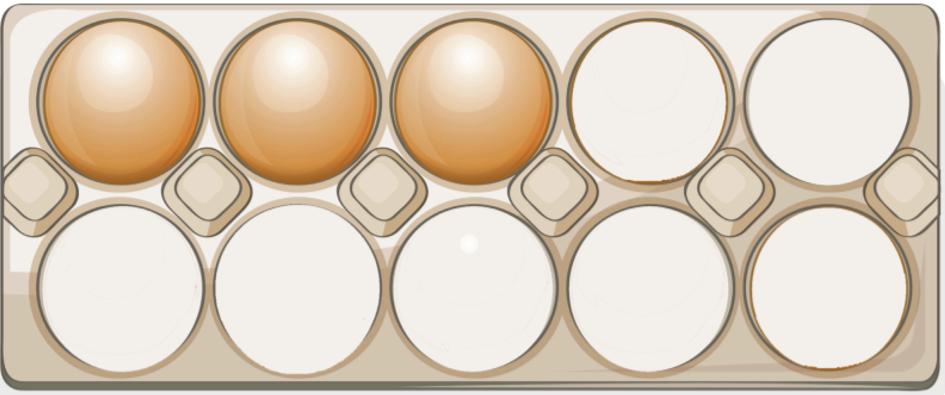 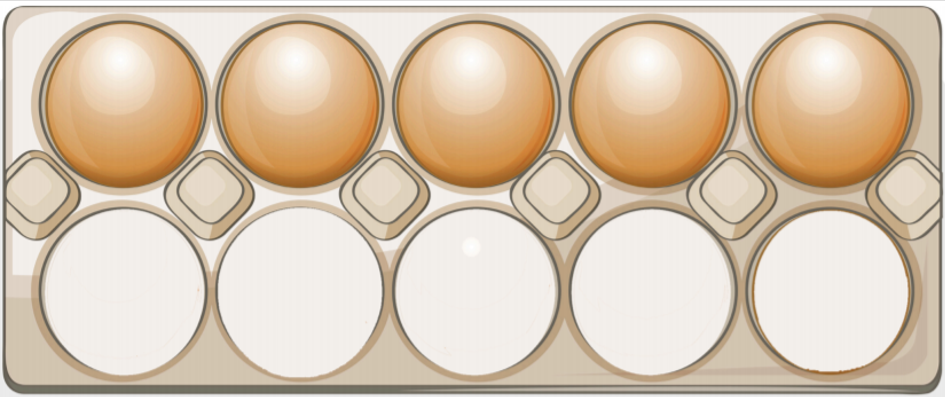 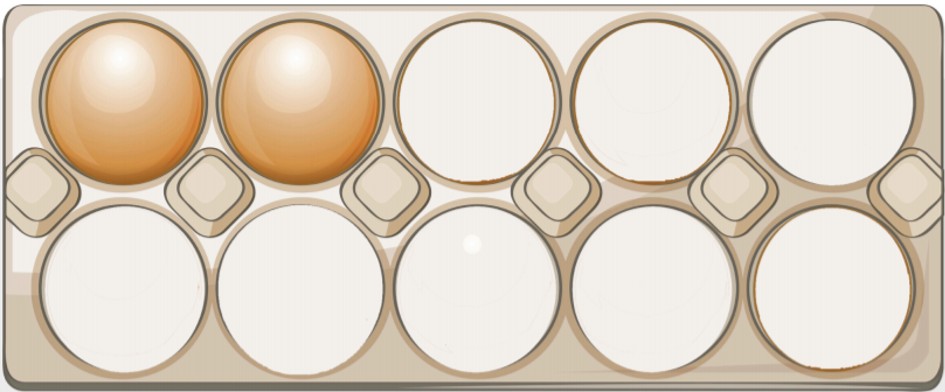 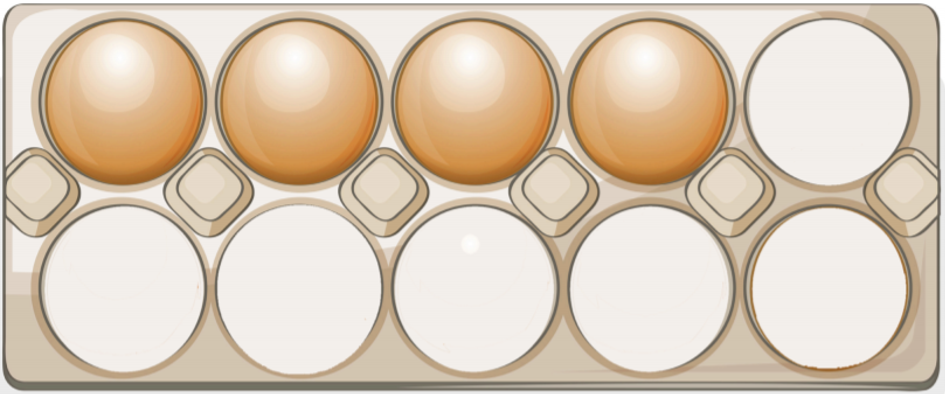 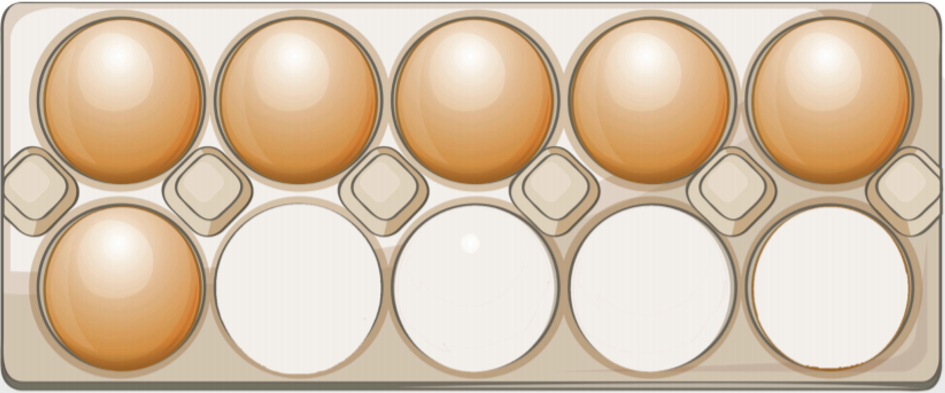 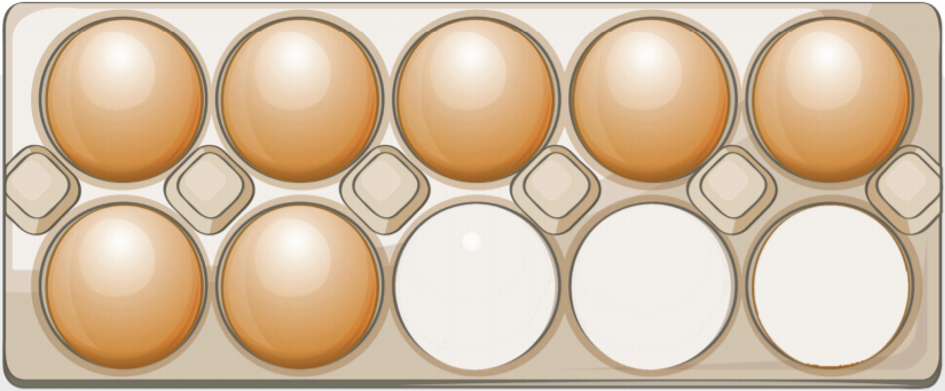 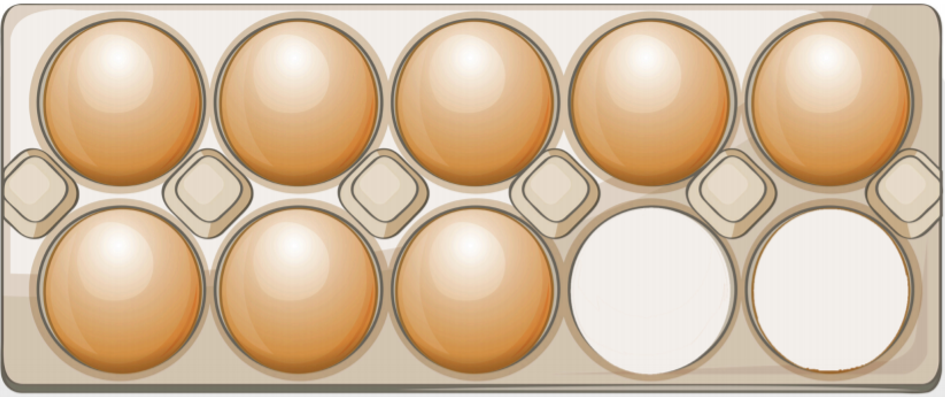 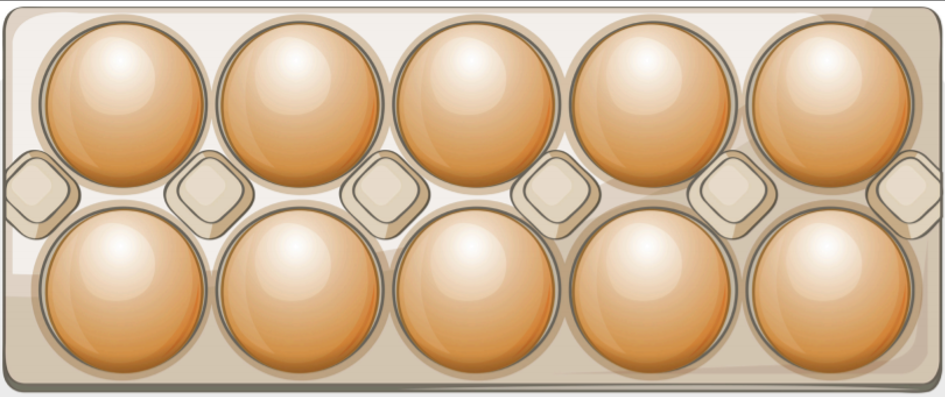 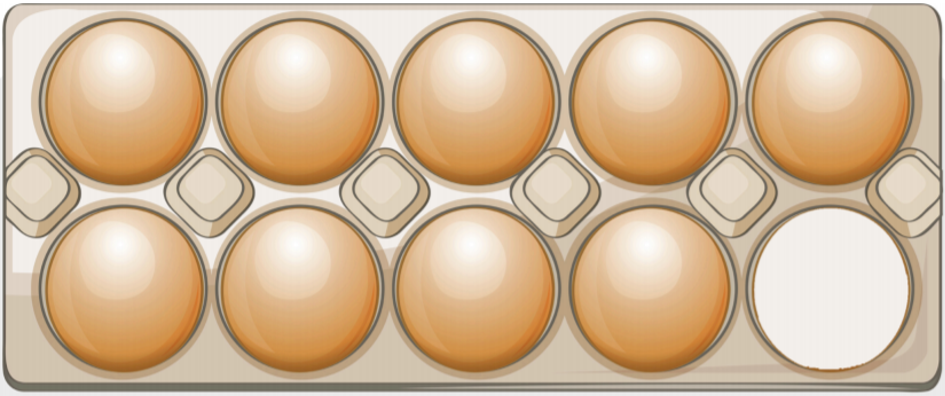 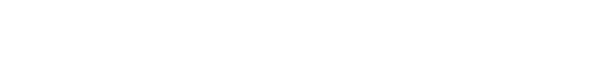 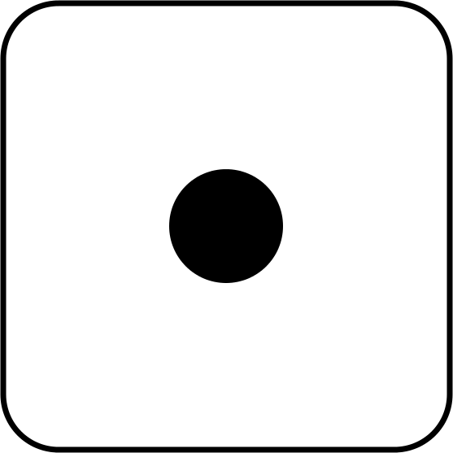 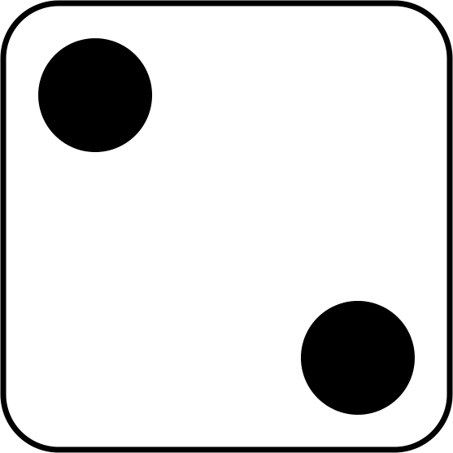 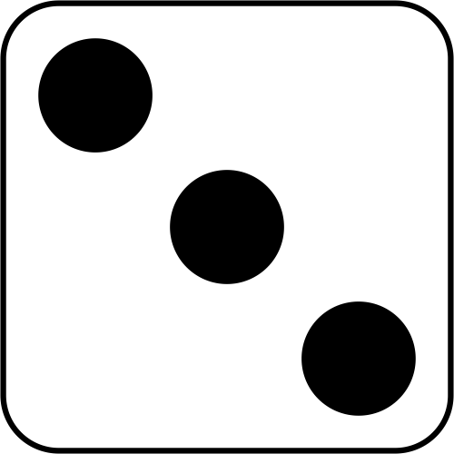 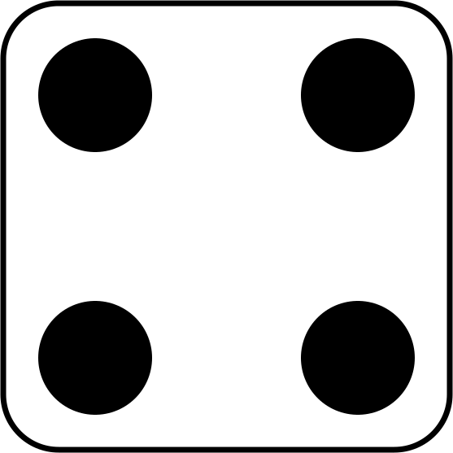 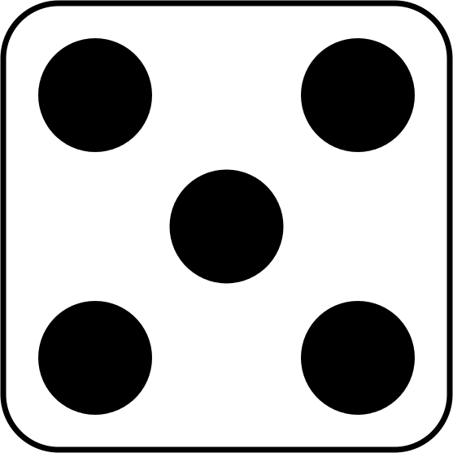 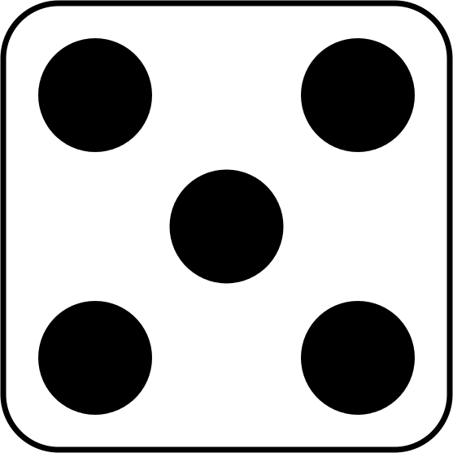 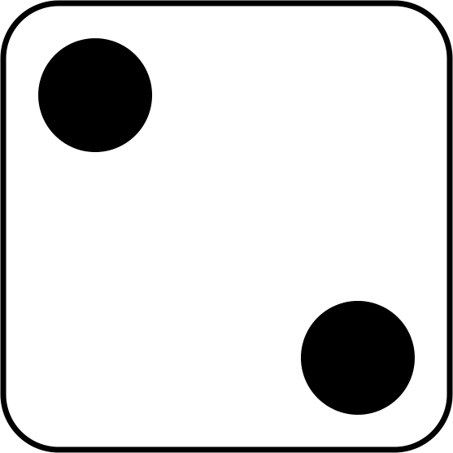 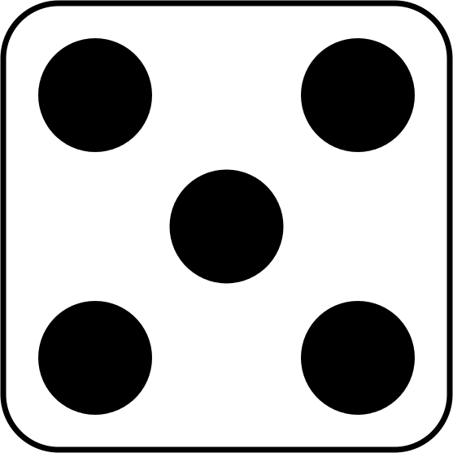 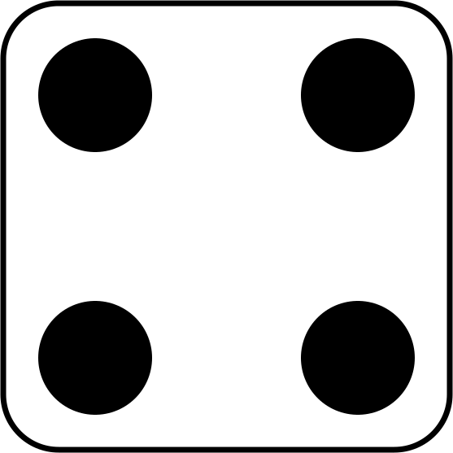 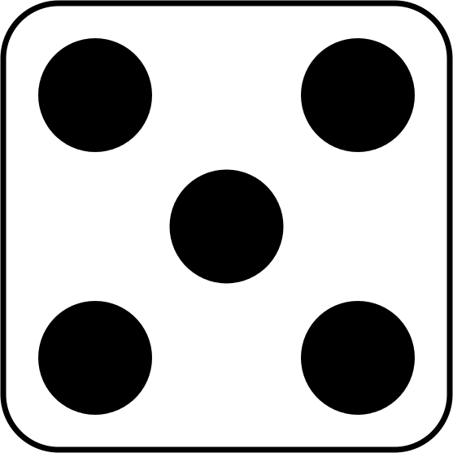 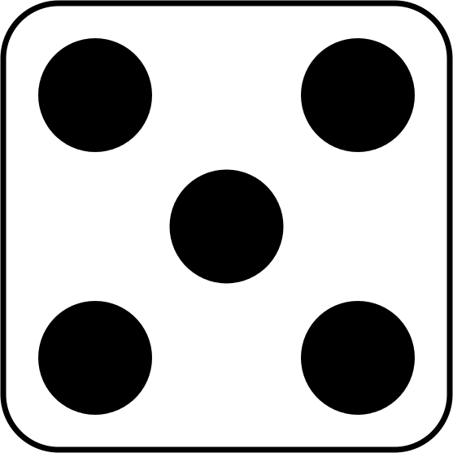 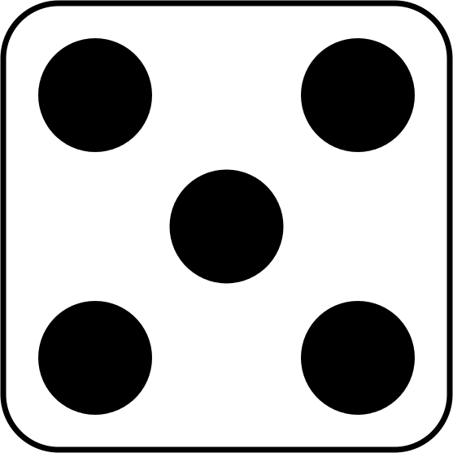 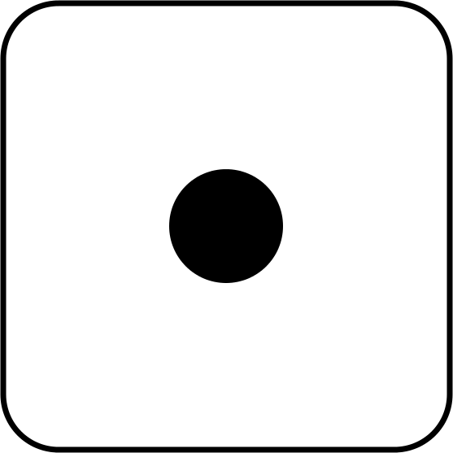 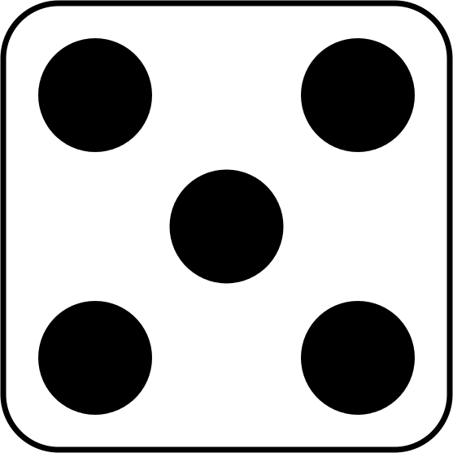 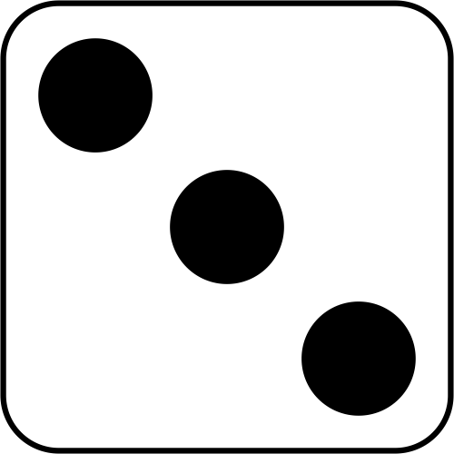 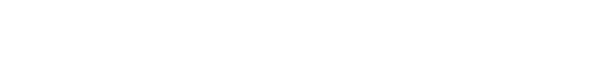 5
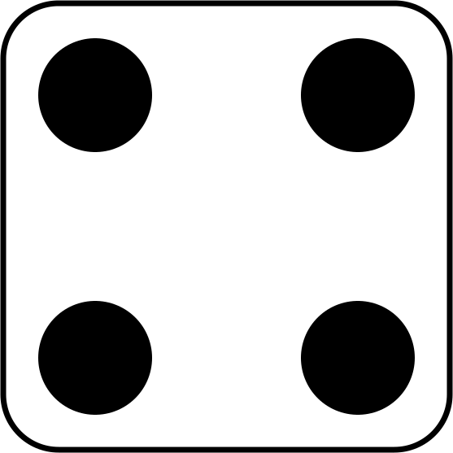 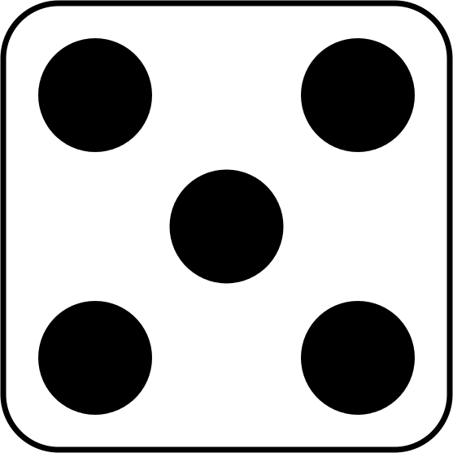 6
7
9
8
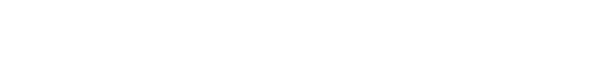 Kan je de 9 stippen tonen?
2? 6? 1? 3? 8? 10? 4? 7? 5?
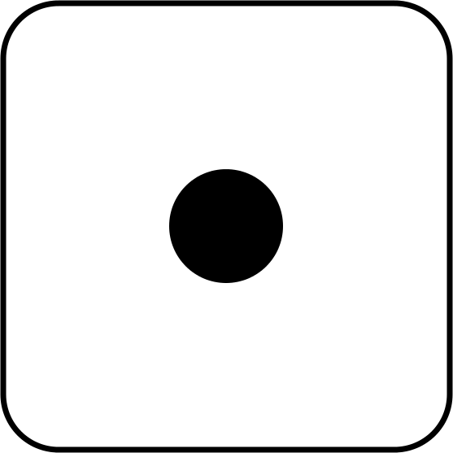 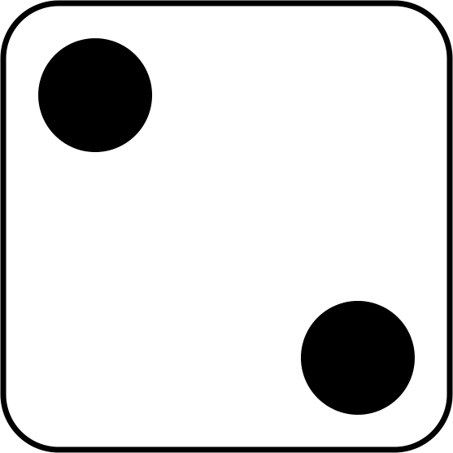 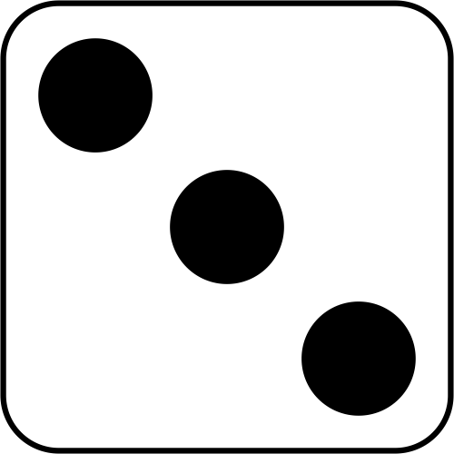 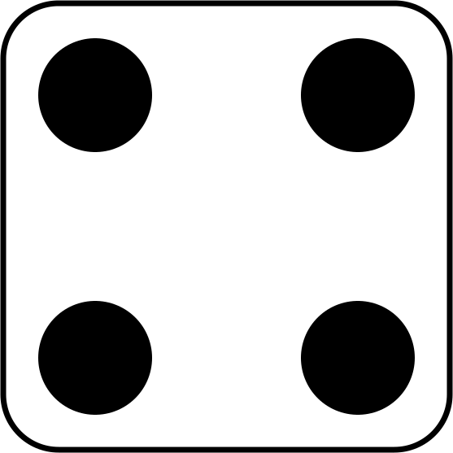 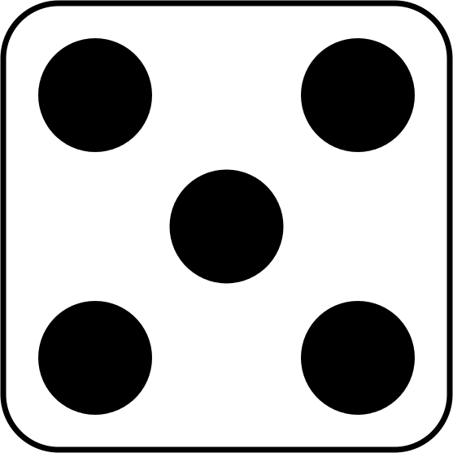 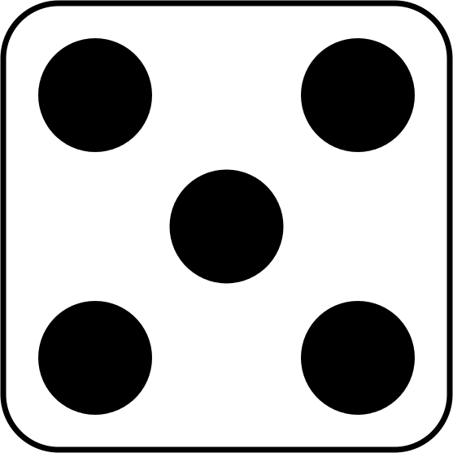 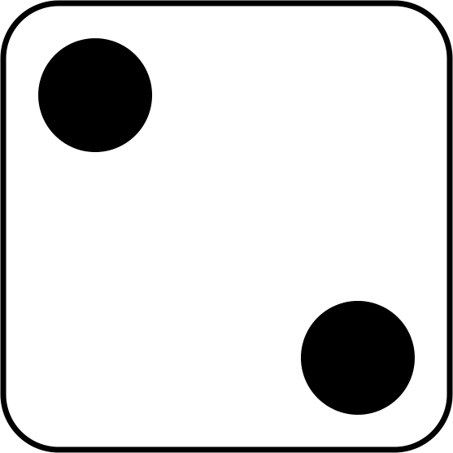 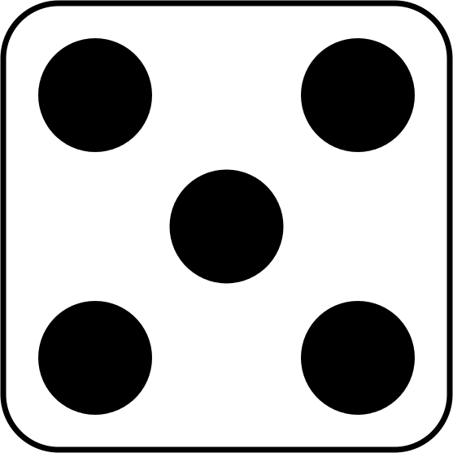 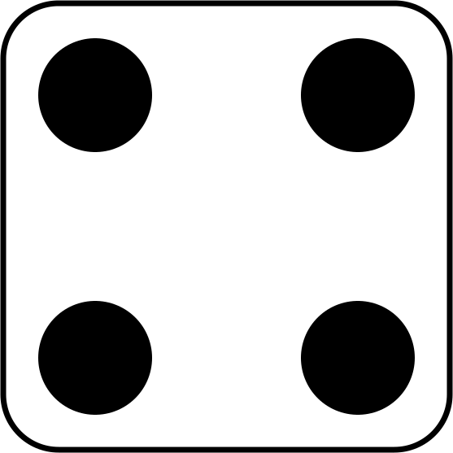 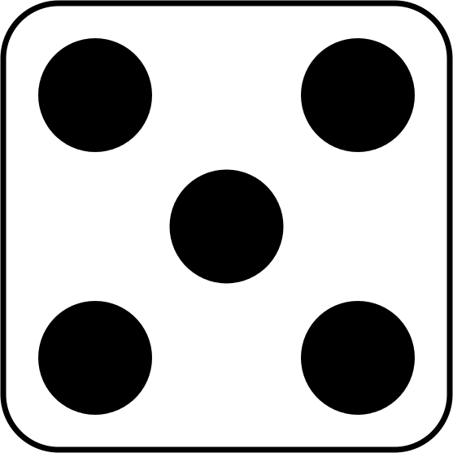 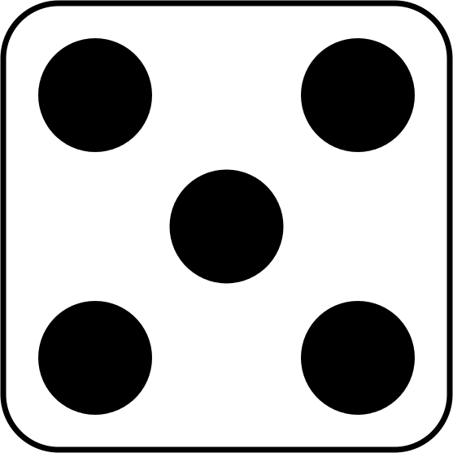 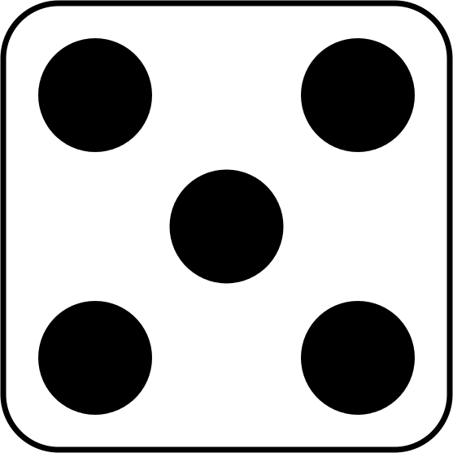 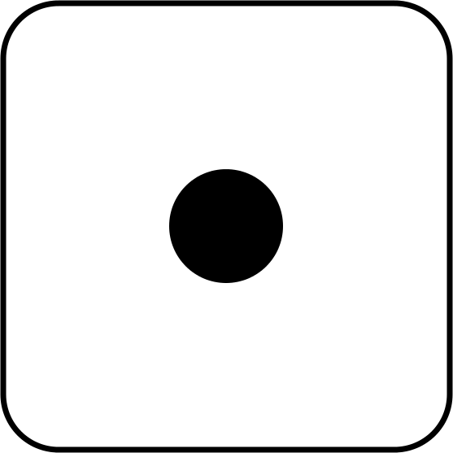 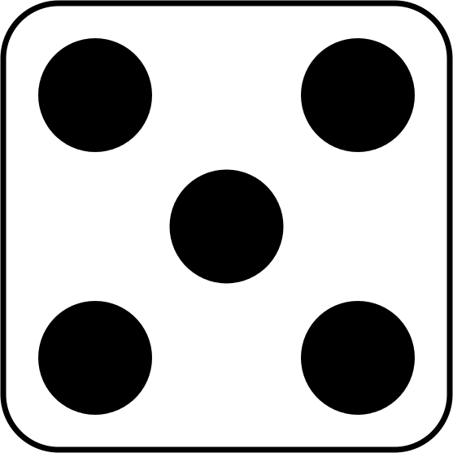 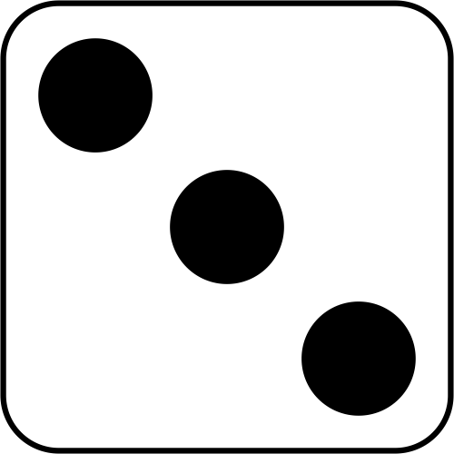 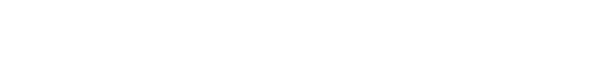 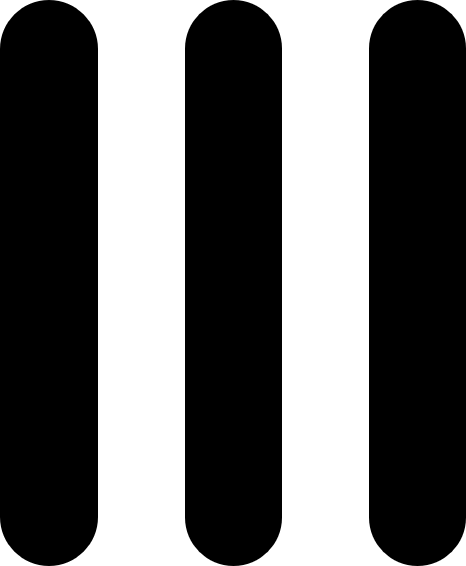 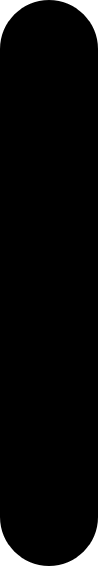 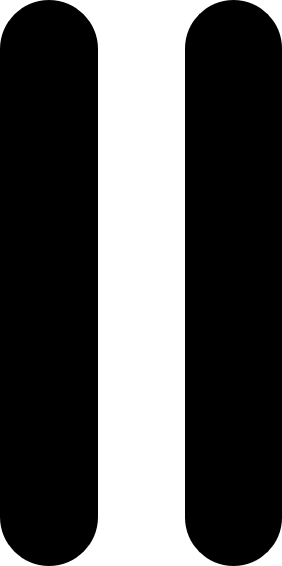 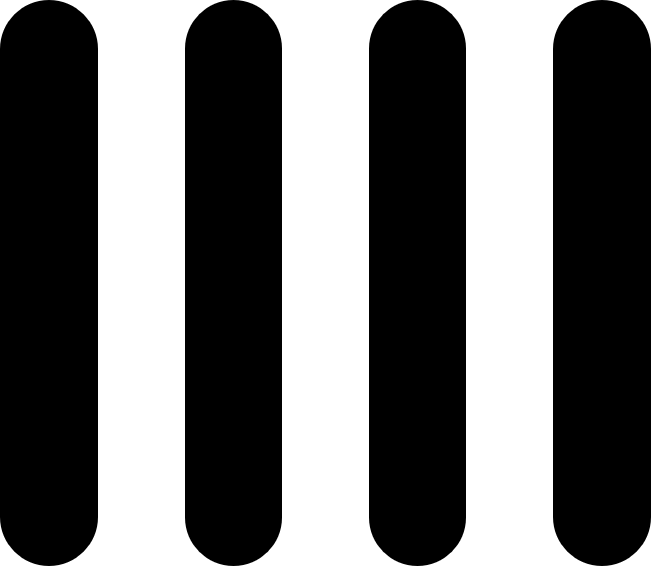 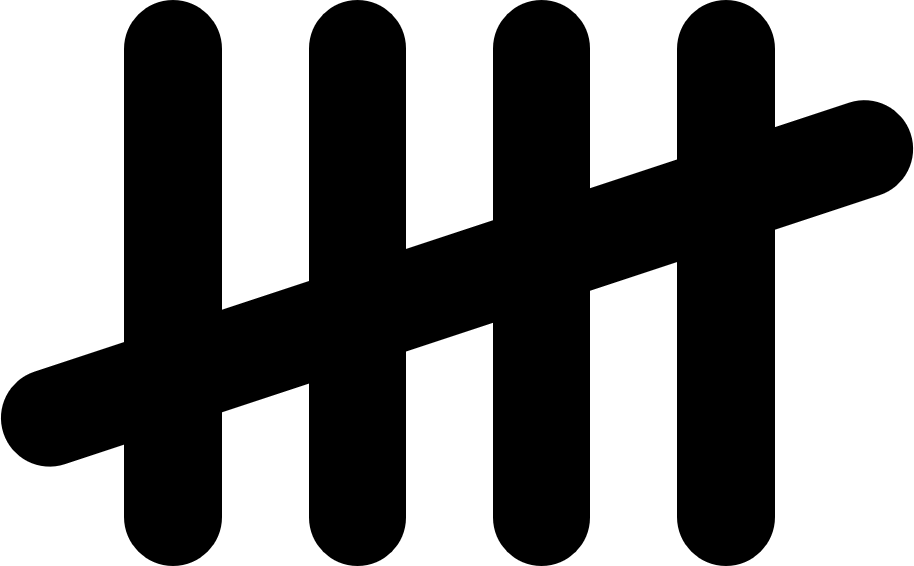 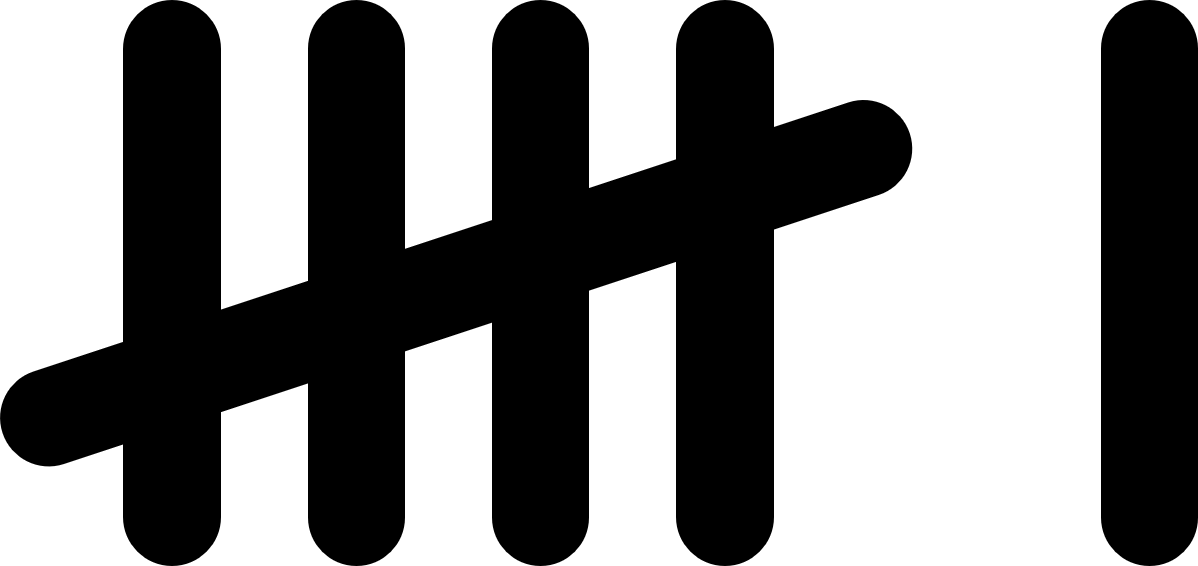 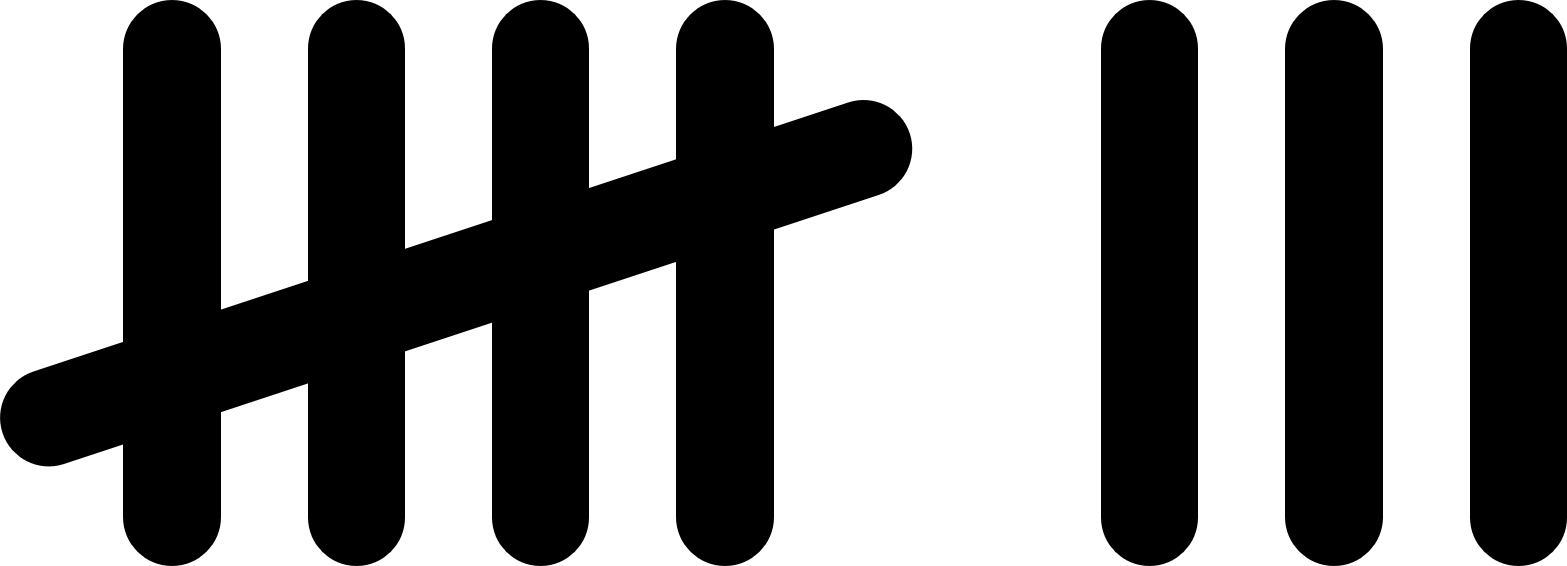 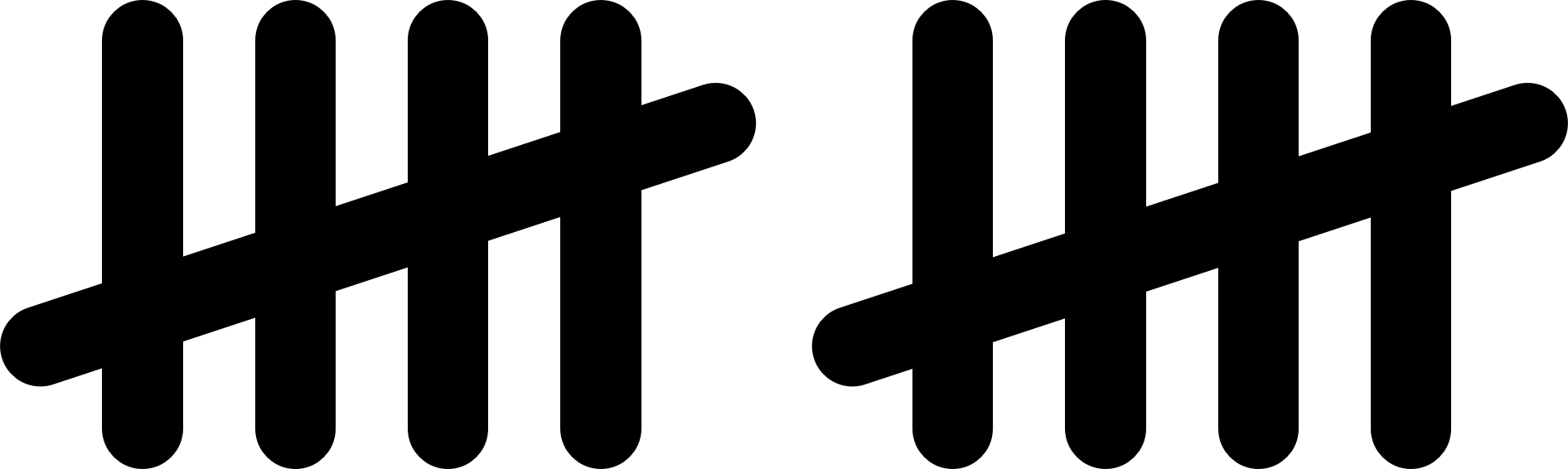 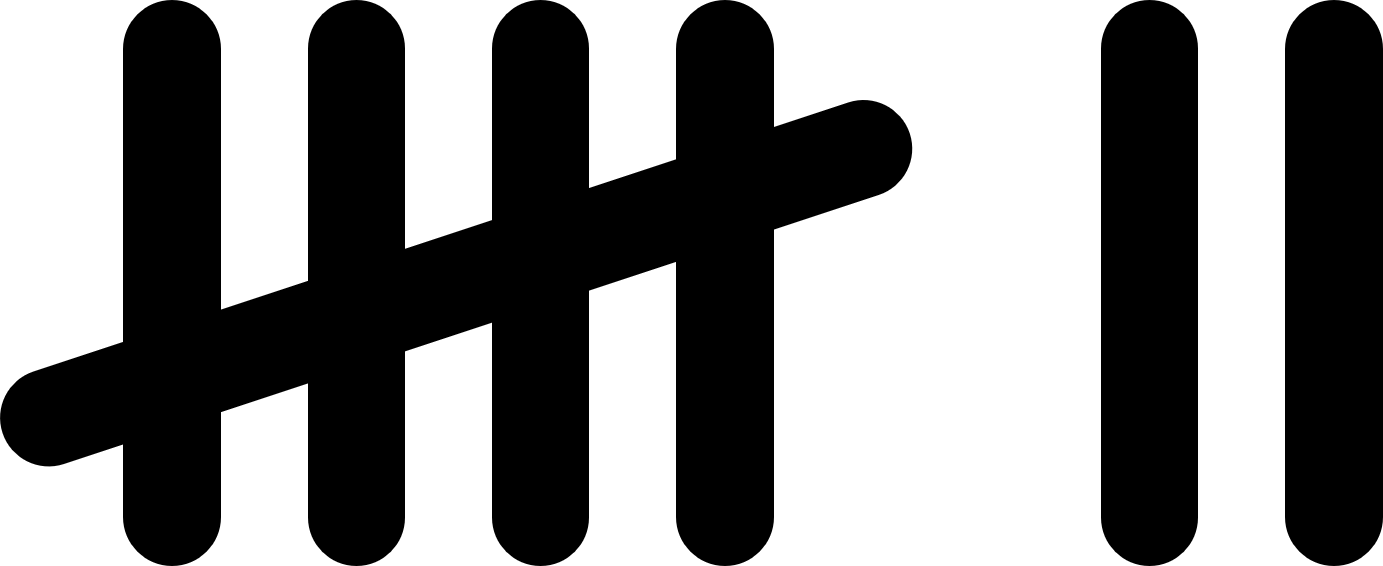 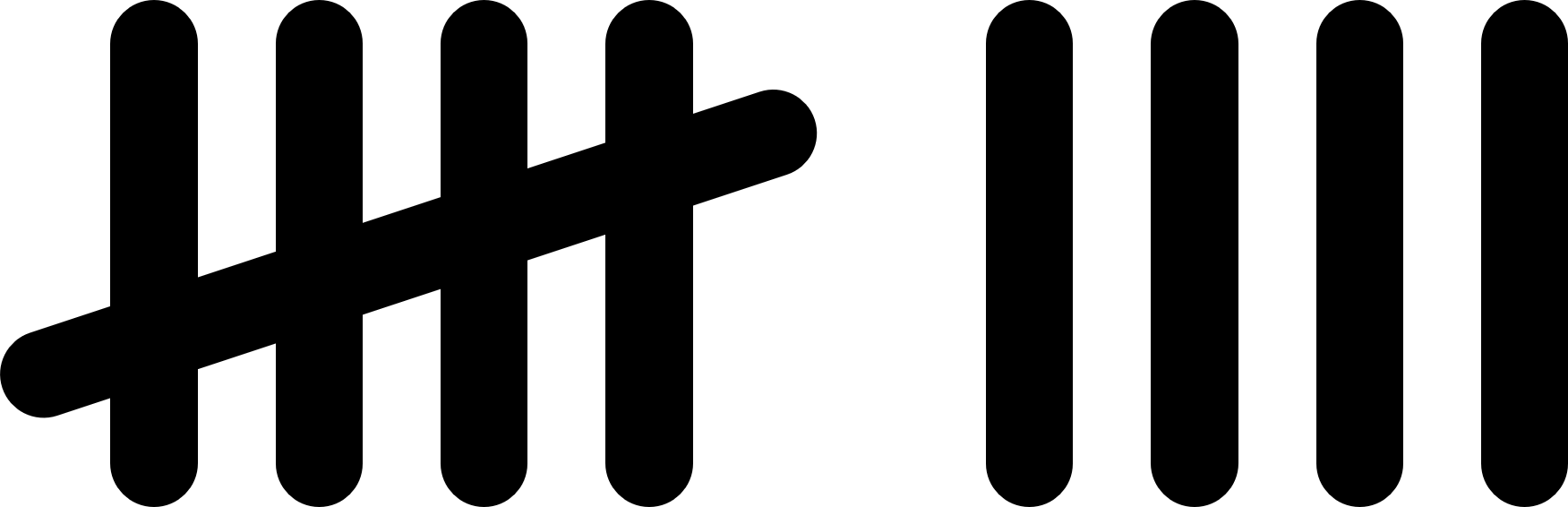 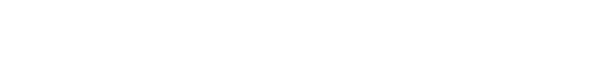 5
6
8
7
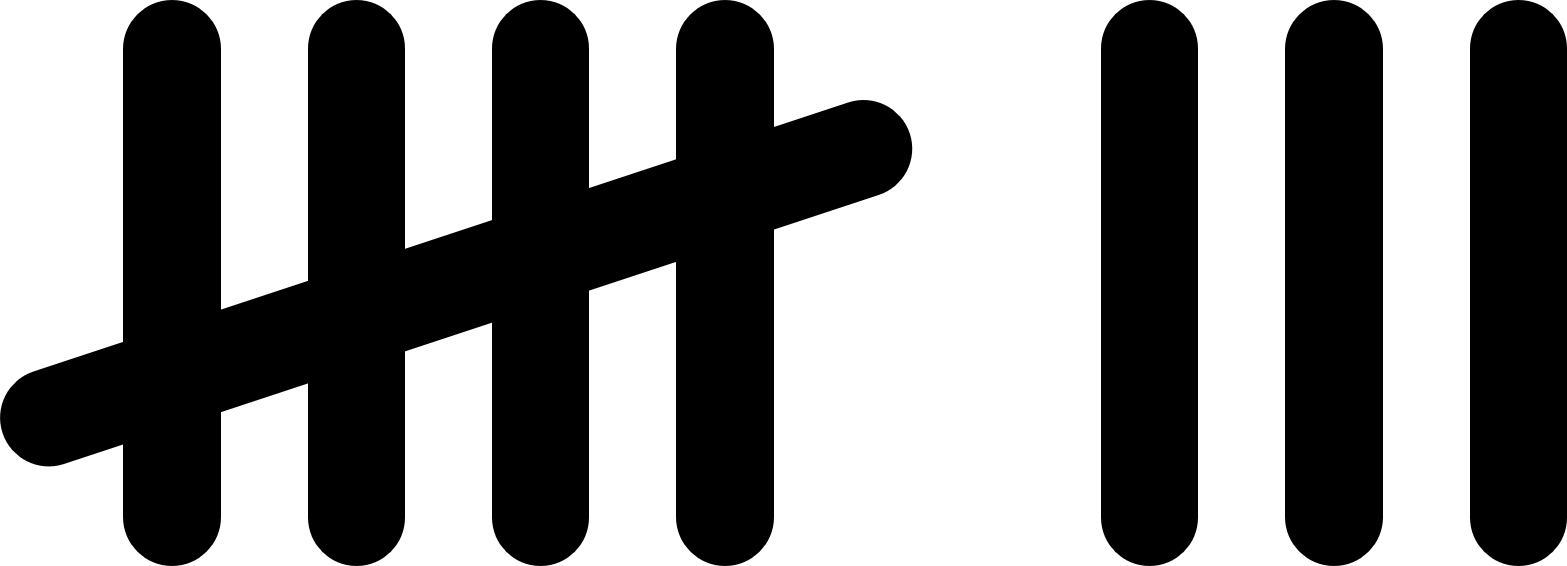 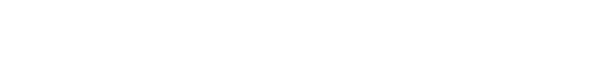 Kan je de 8 turfstreepjes tonen?
2? 6? 1? 3? 9? 5? 7? 4? 10?
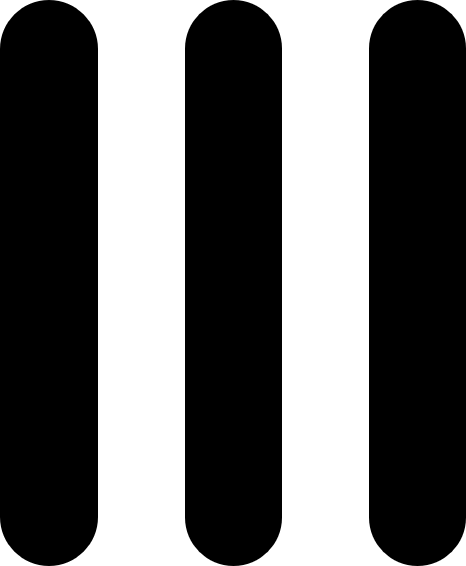 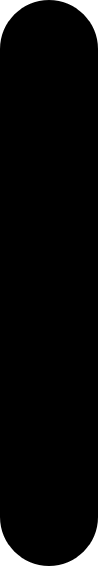 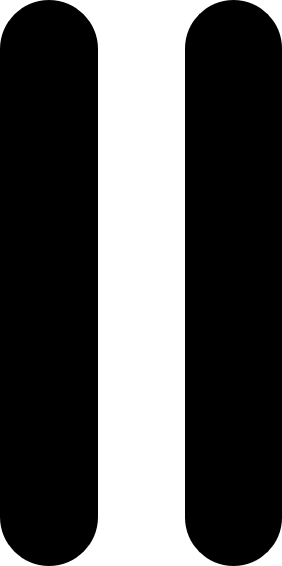 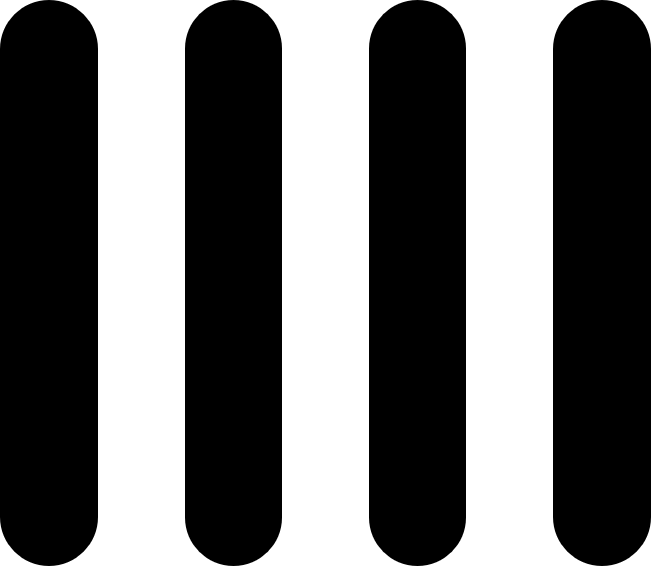 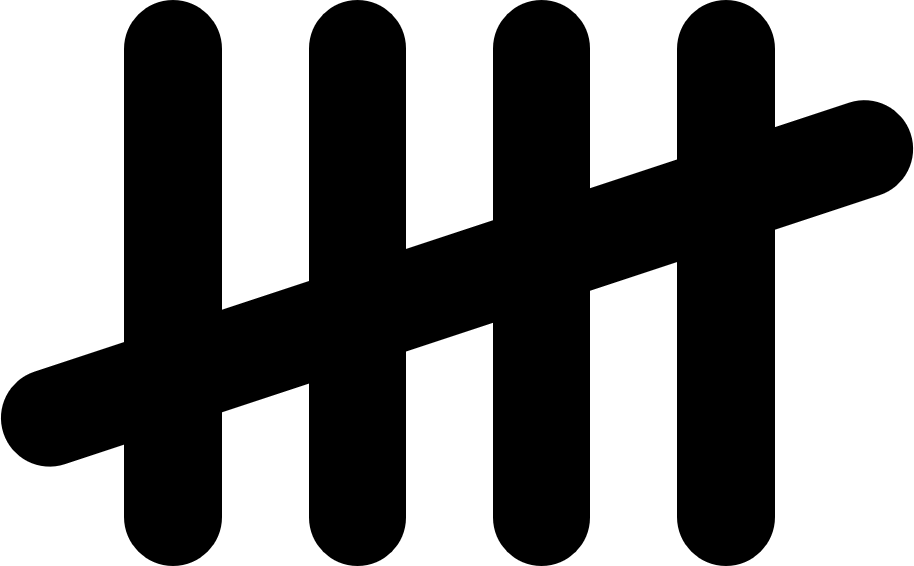 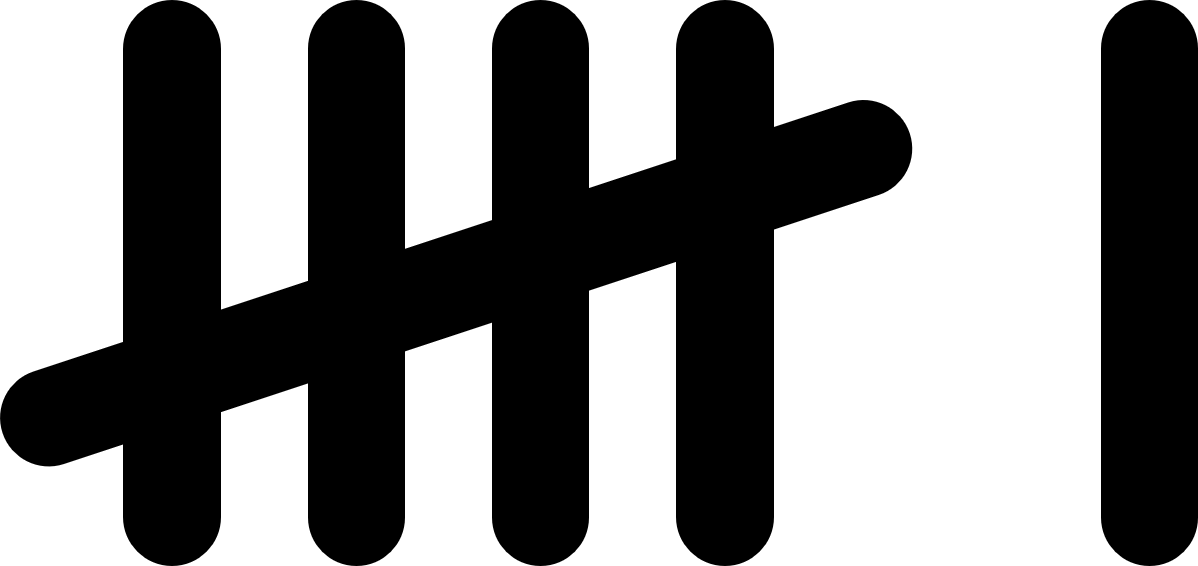 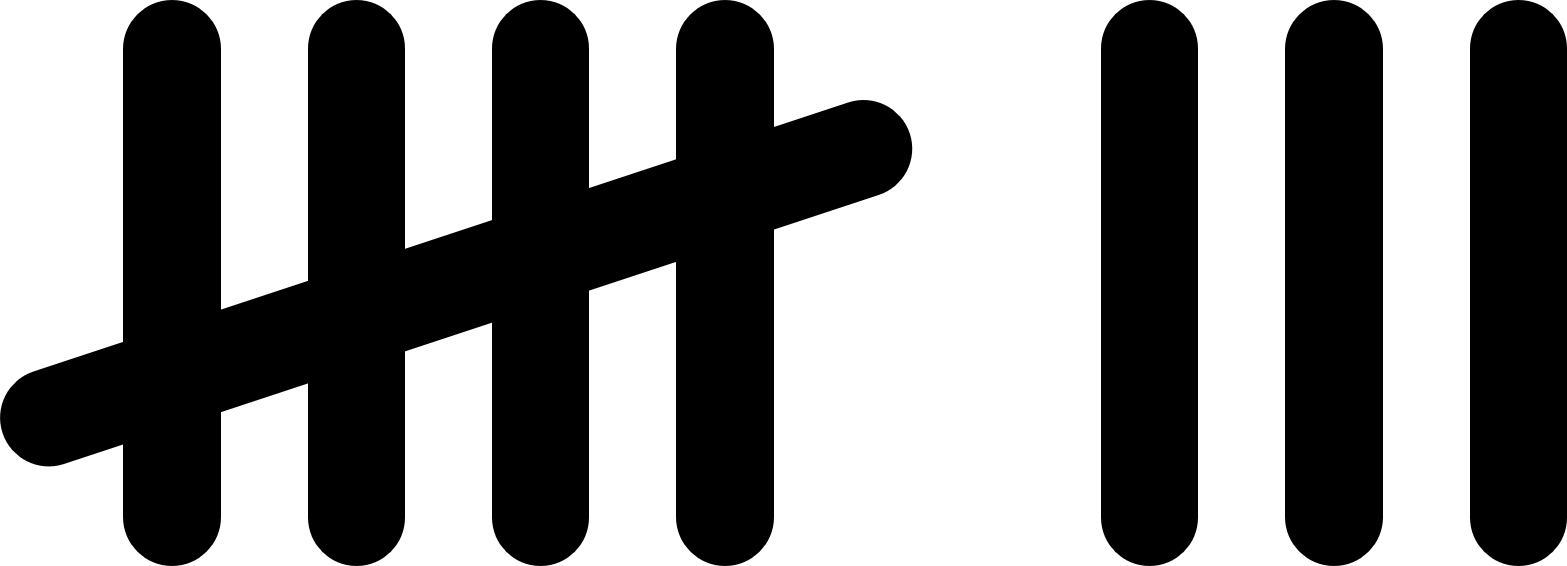 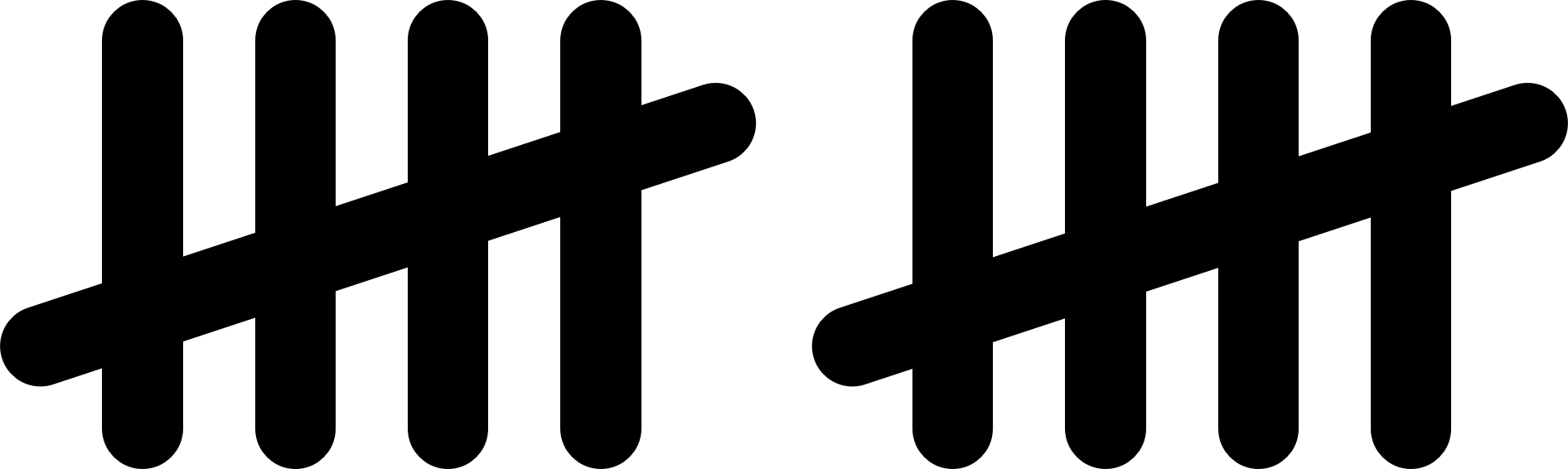 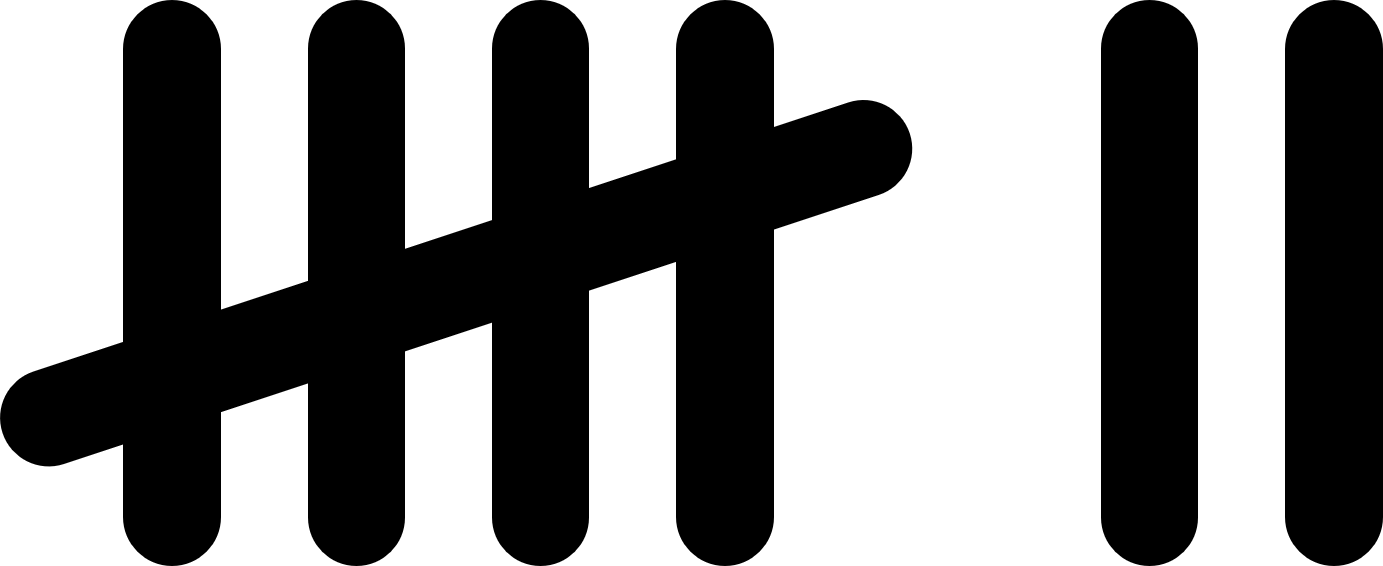 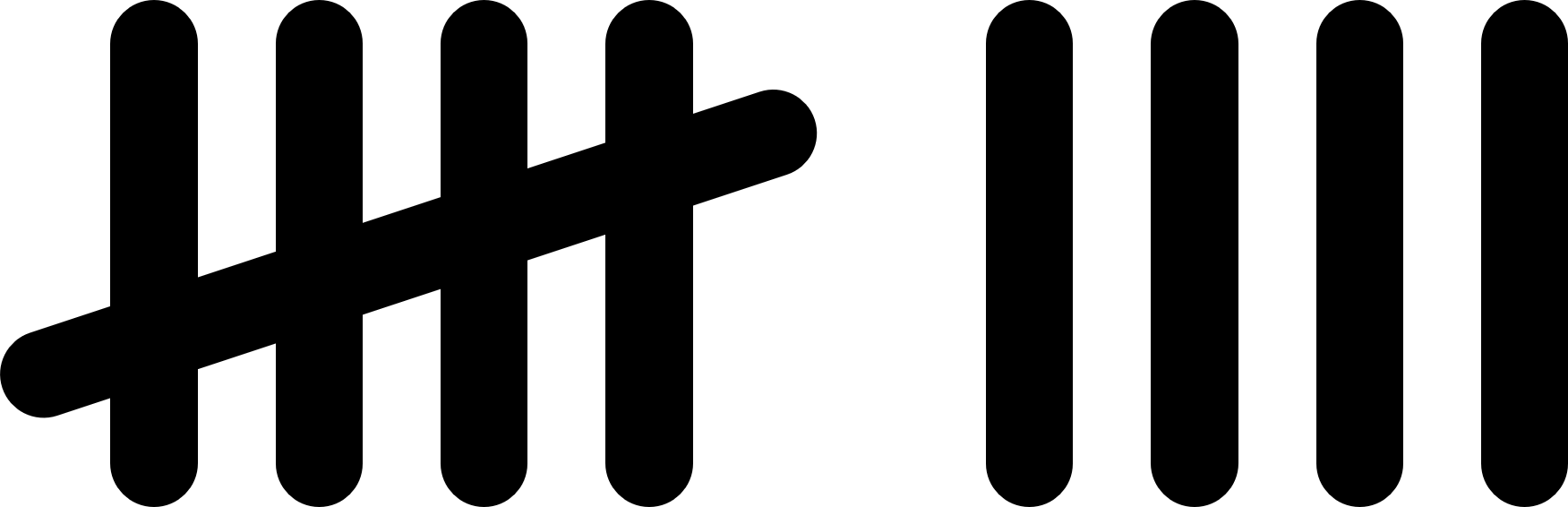 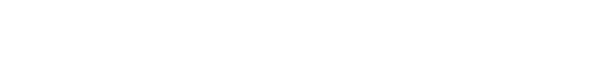 Getallenrij
Hoeveelheden linken aan cijfer
1-5
1-10
cijferburen
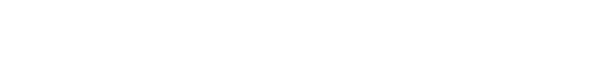 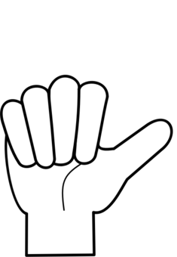 1
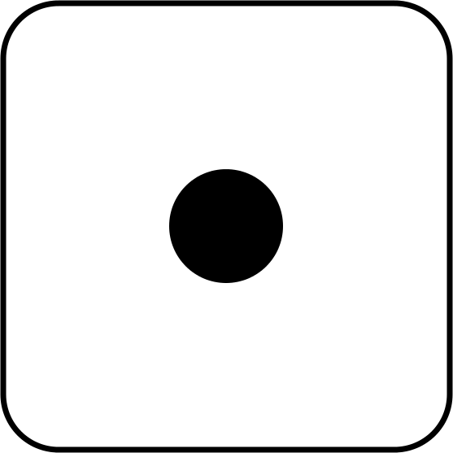 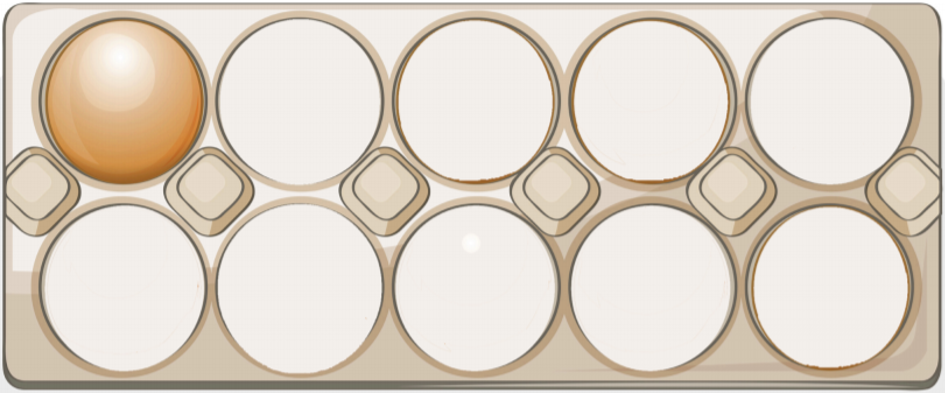 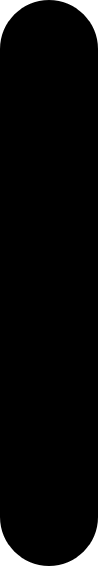 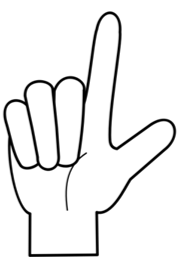 2
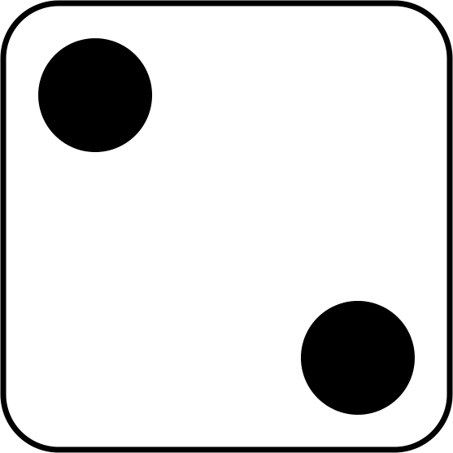 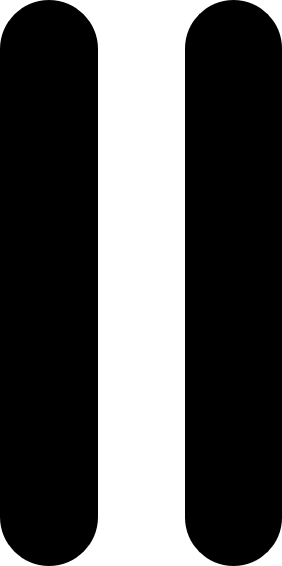 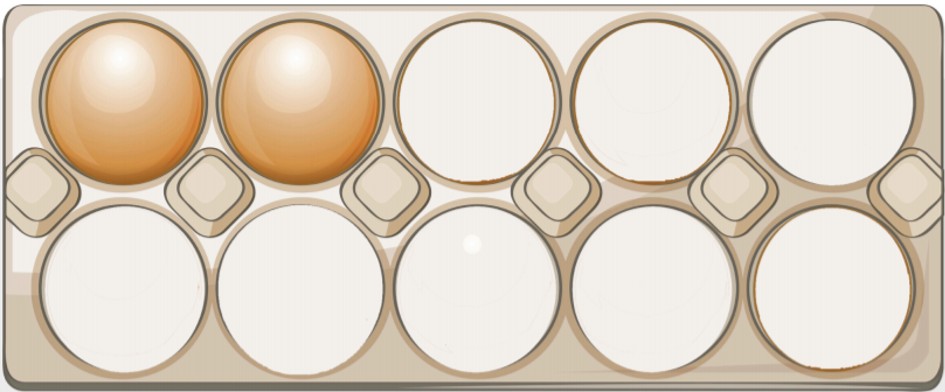 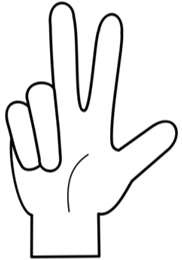 3
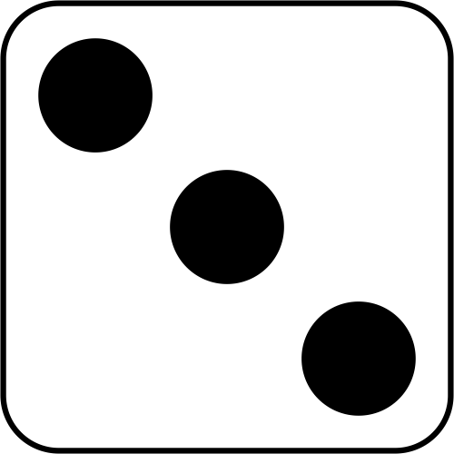 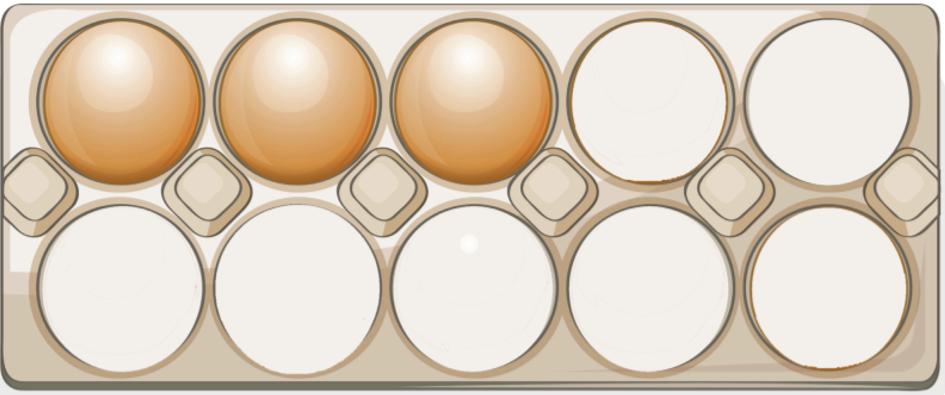 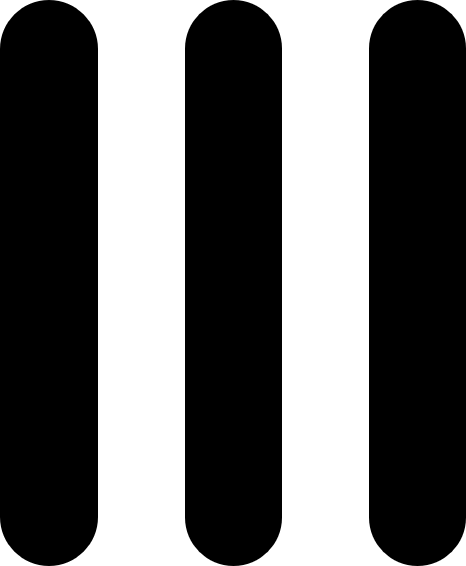 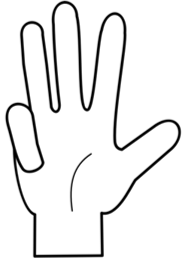 4
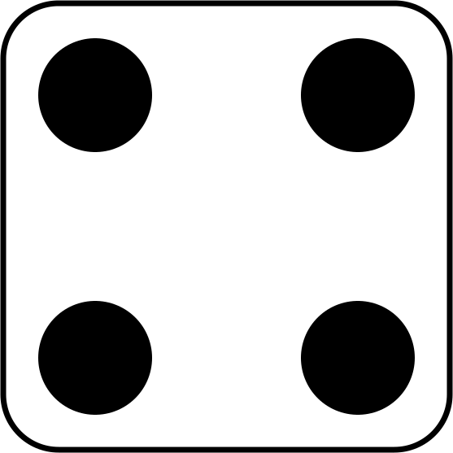 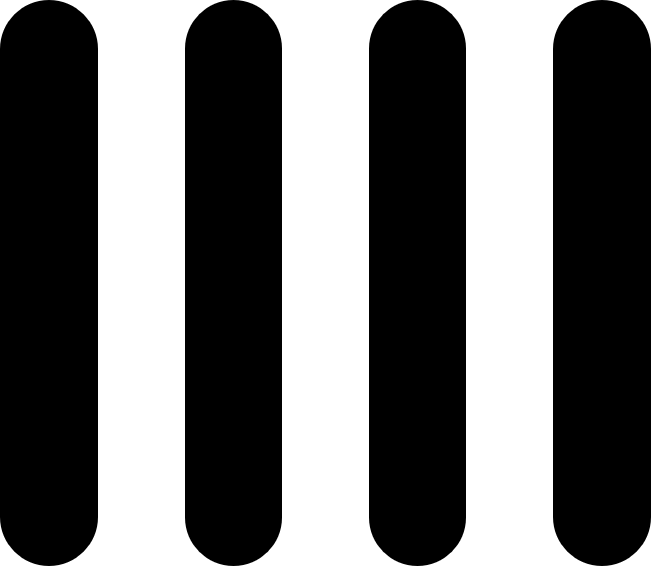 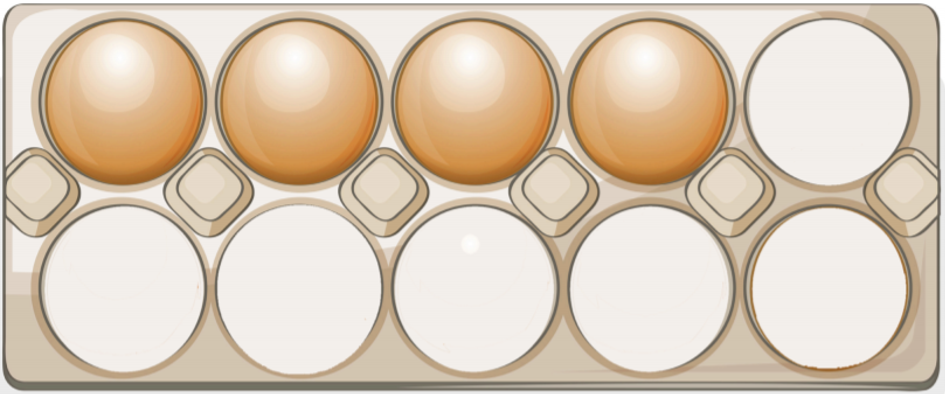 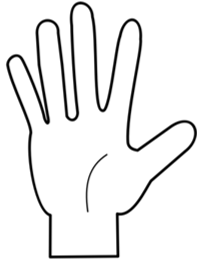 5
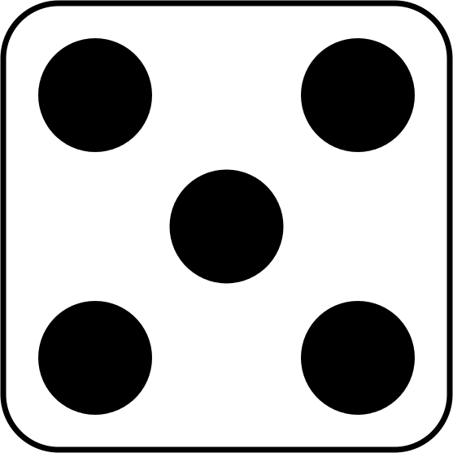 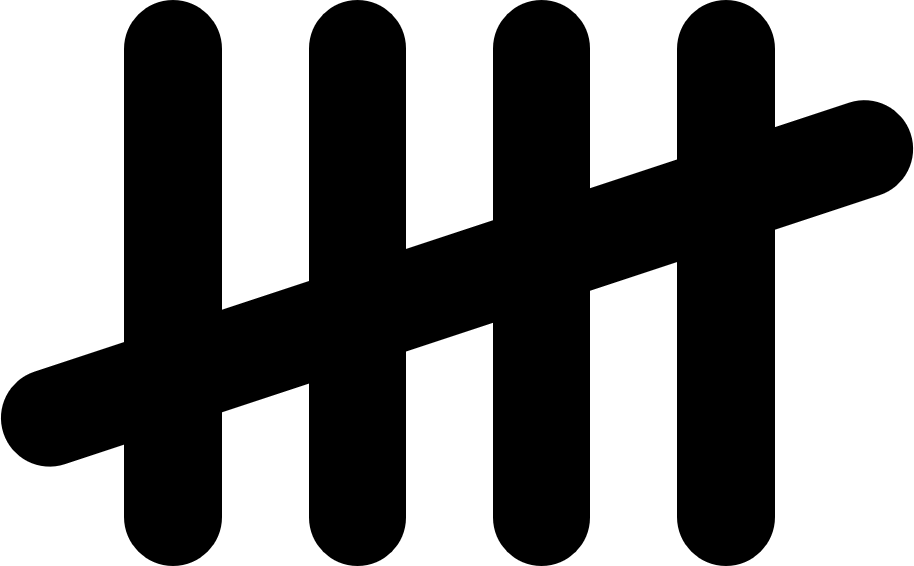 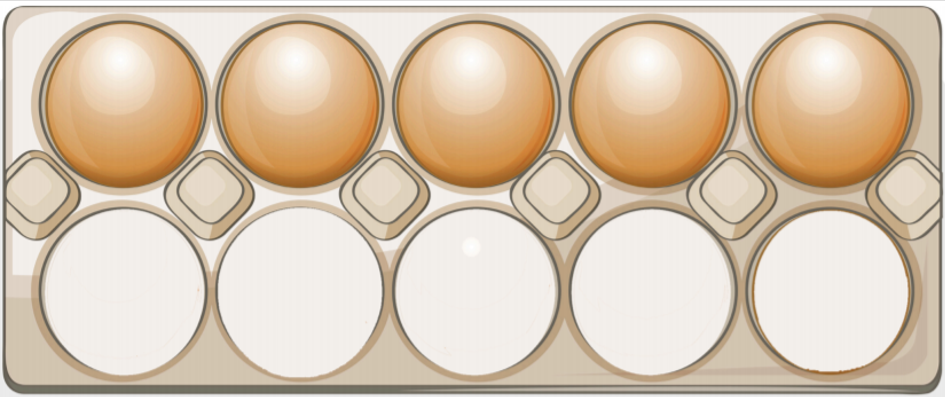 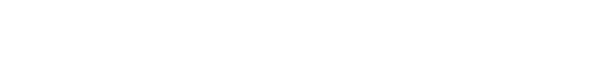 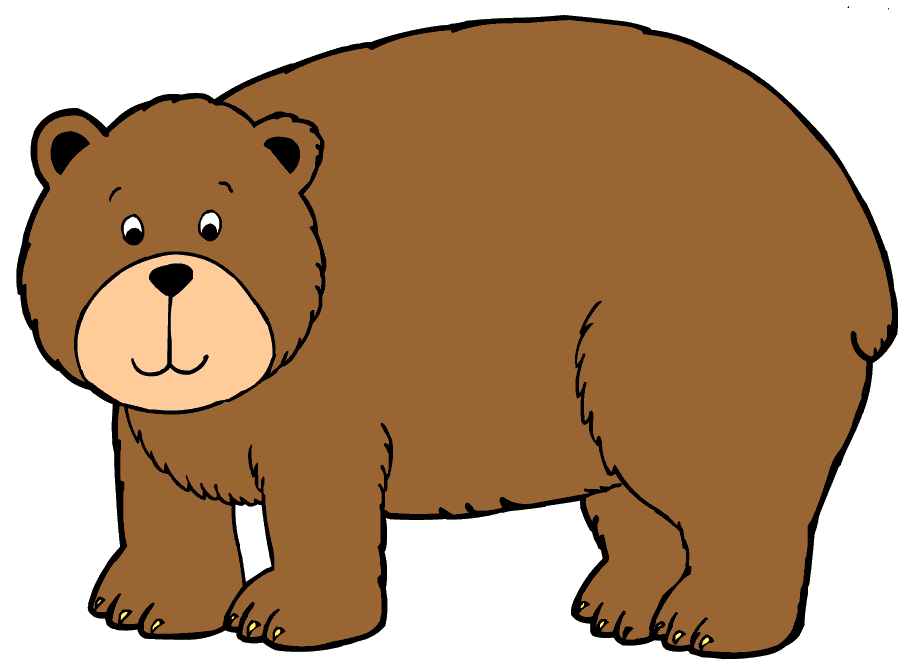 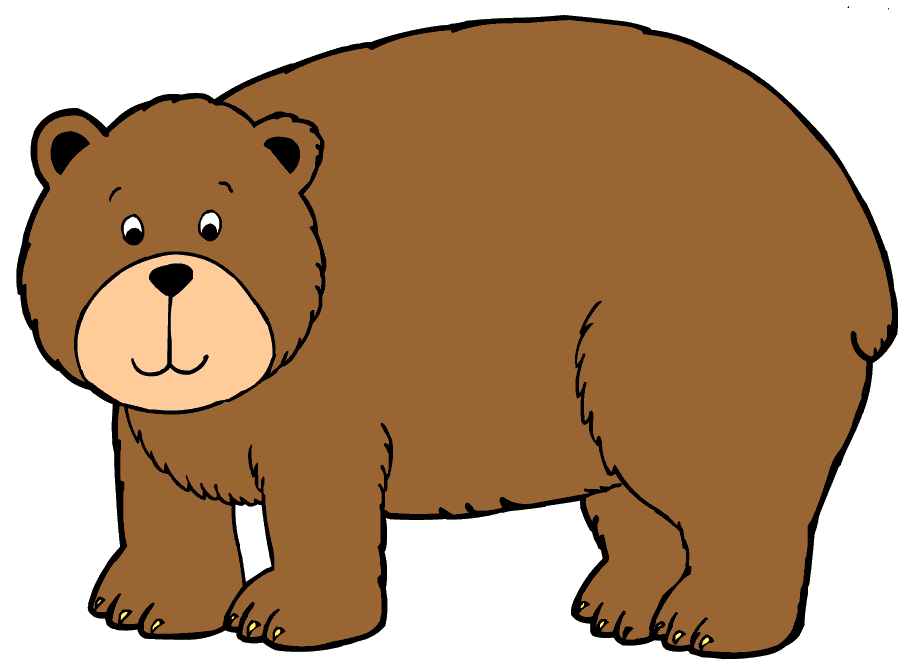 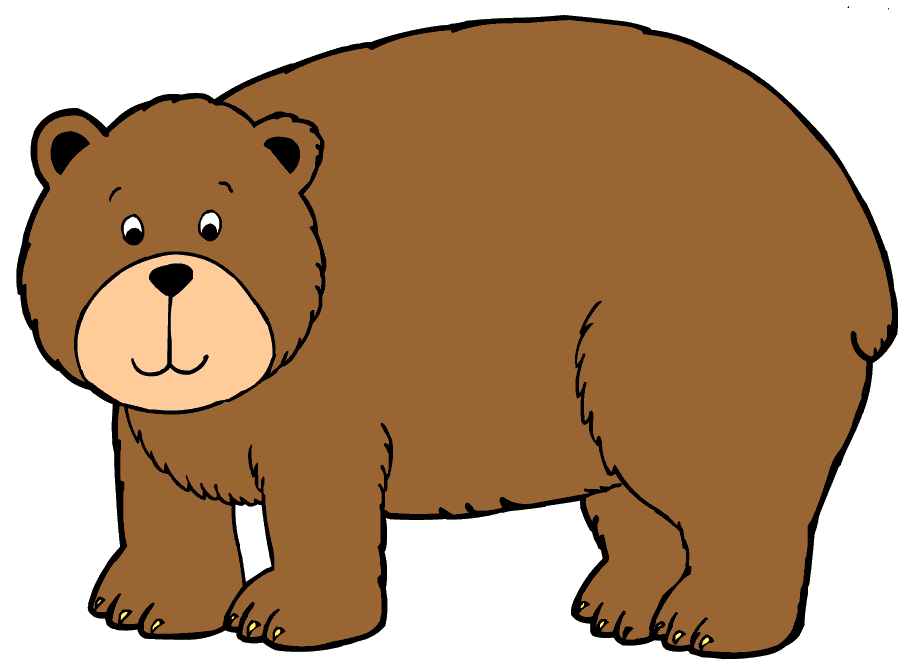 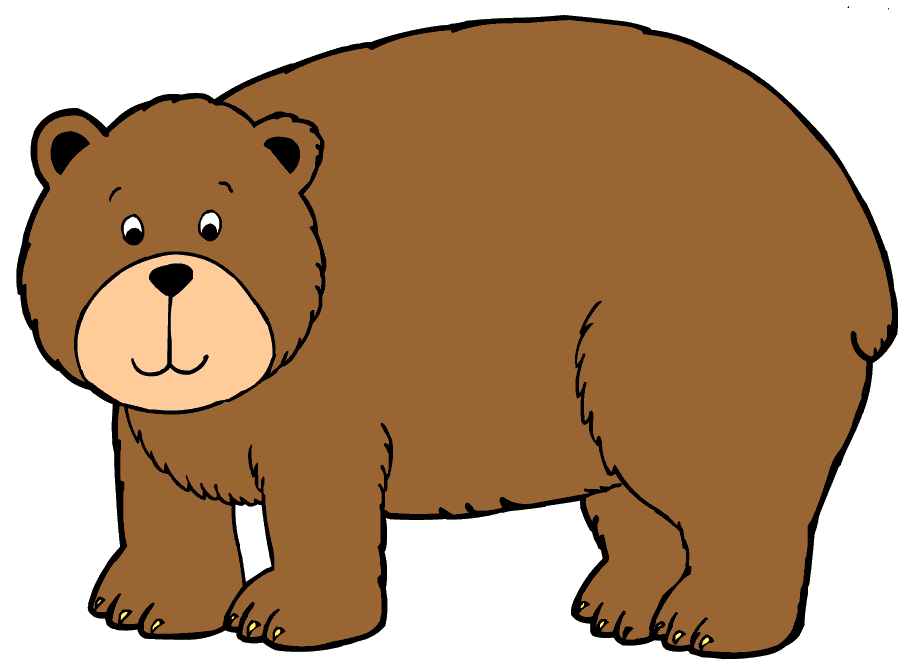 + 1
+ 1
+ 1
+ 1
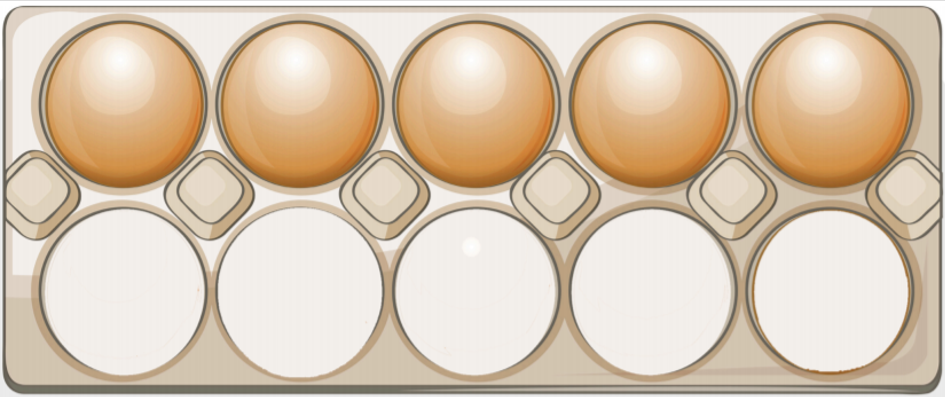 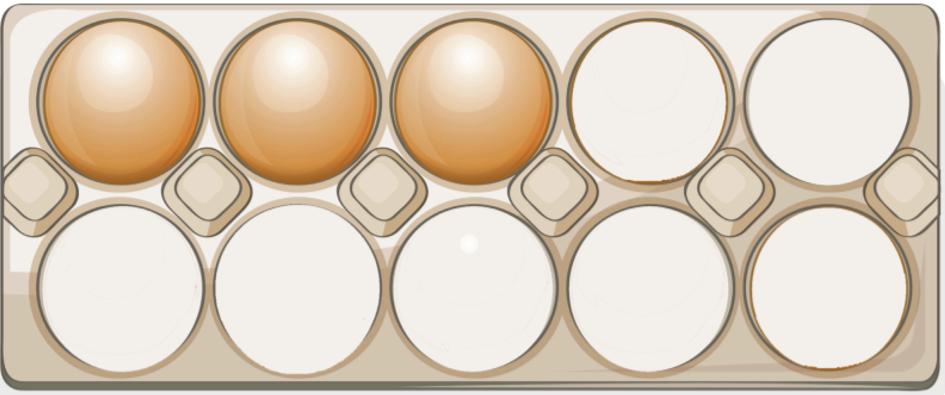 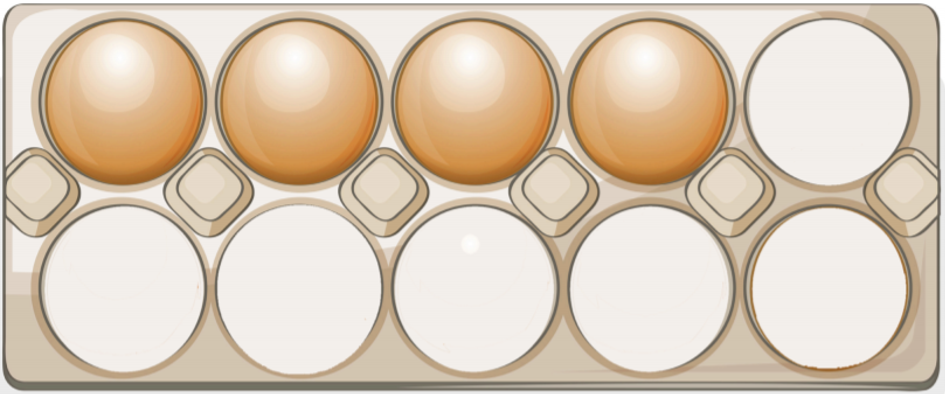 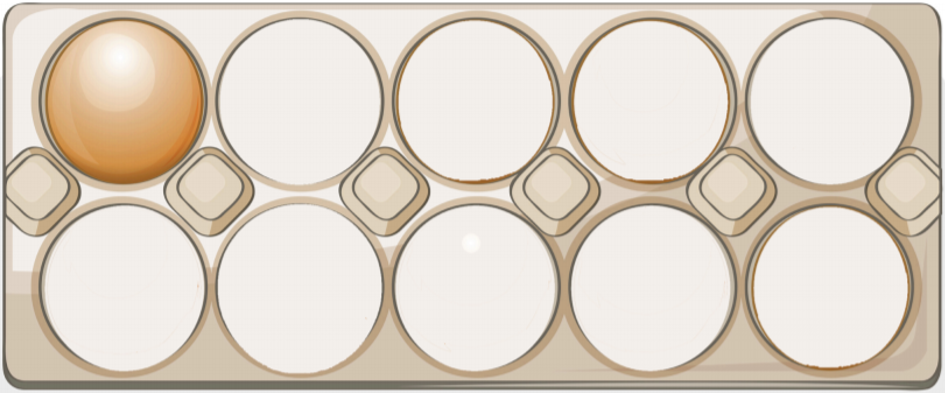 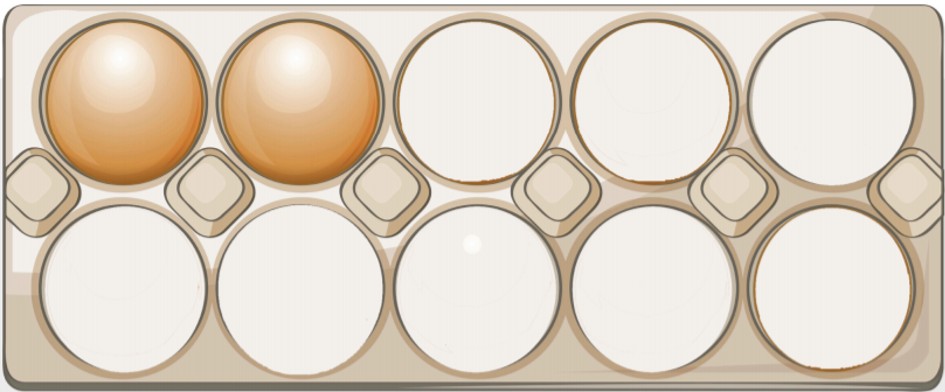 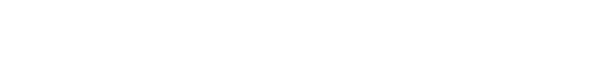 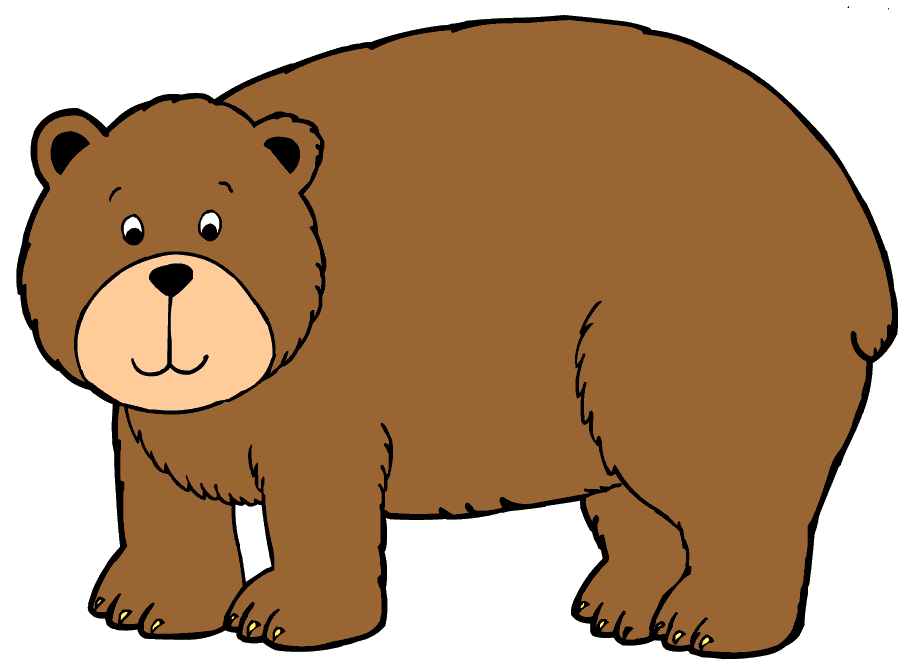 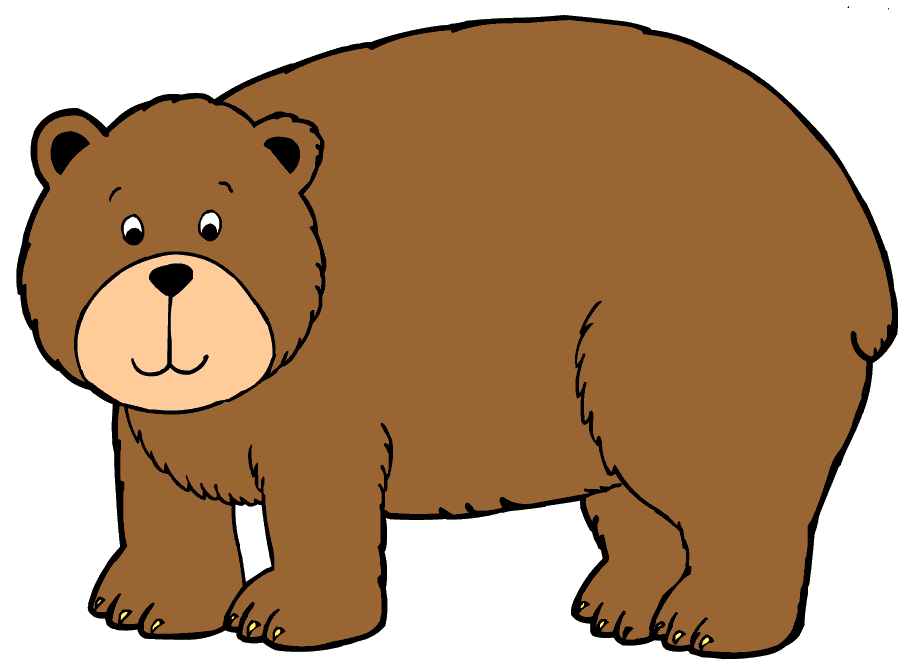 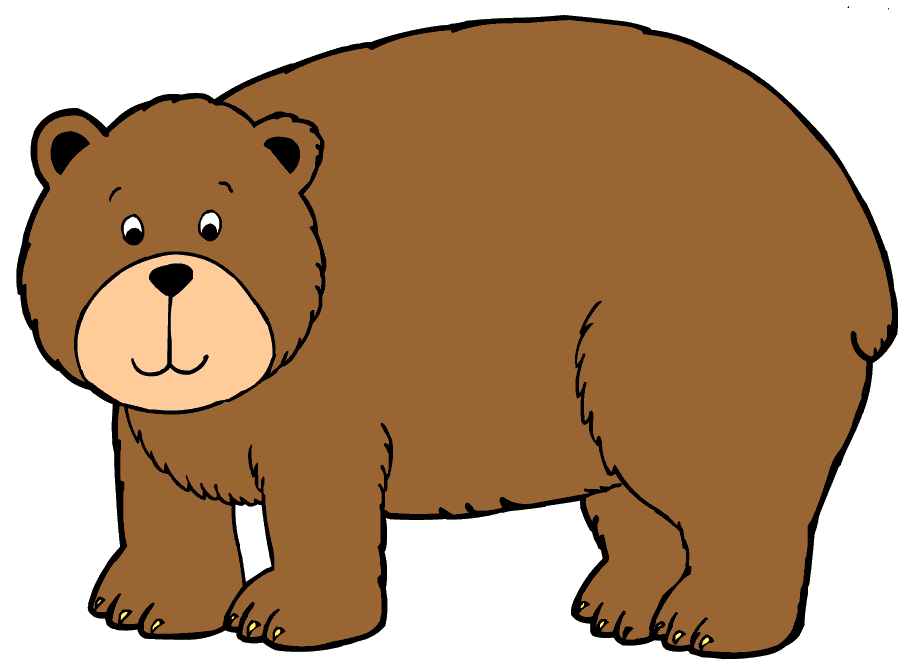 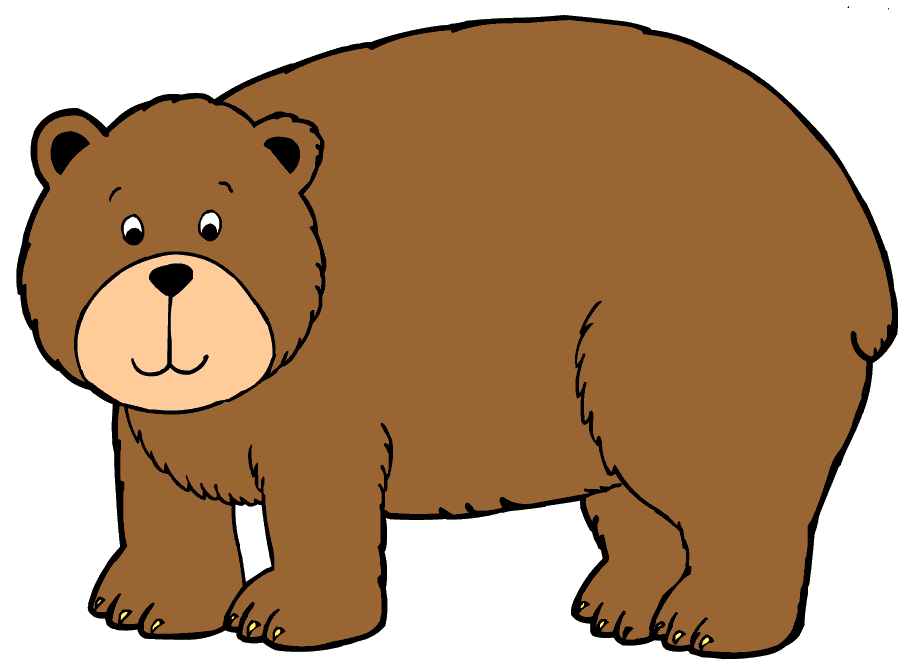 + 1
+ 1
+ 1
+ 1
1
2
3
4
5
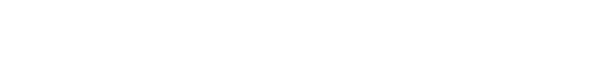 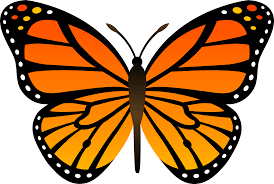 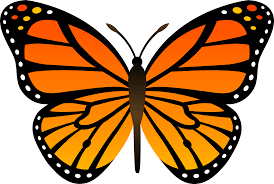 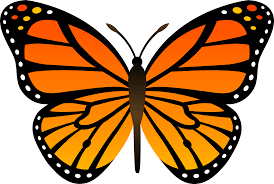 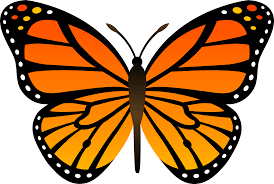 - 1
- 1
- 1
- 1
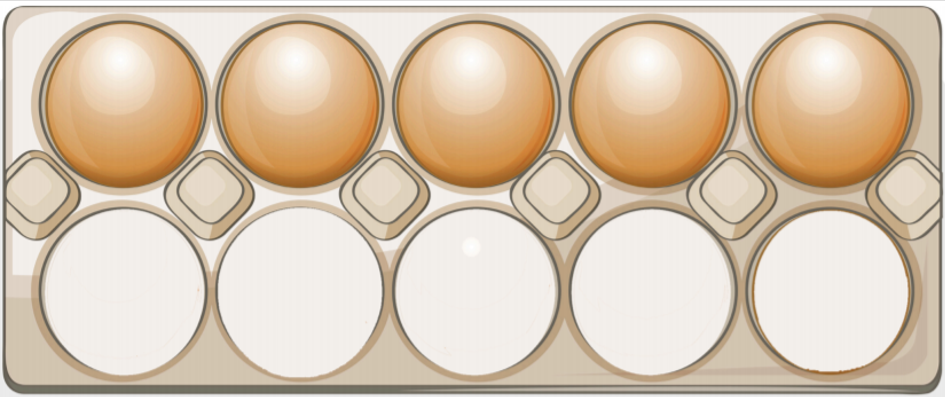 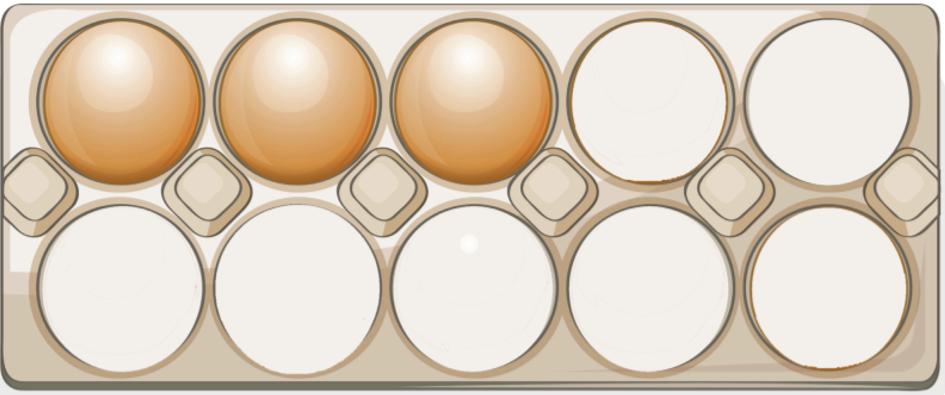 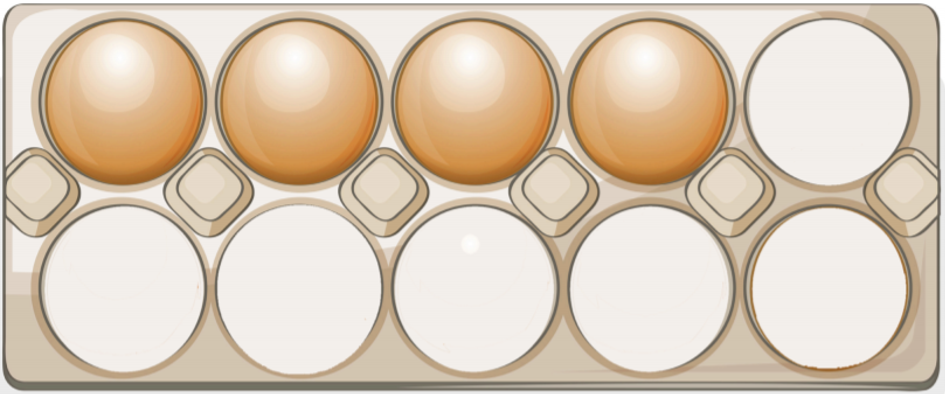 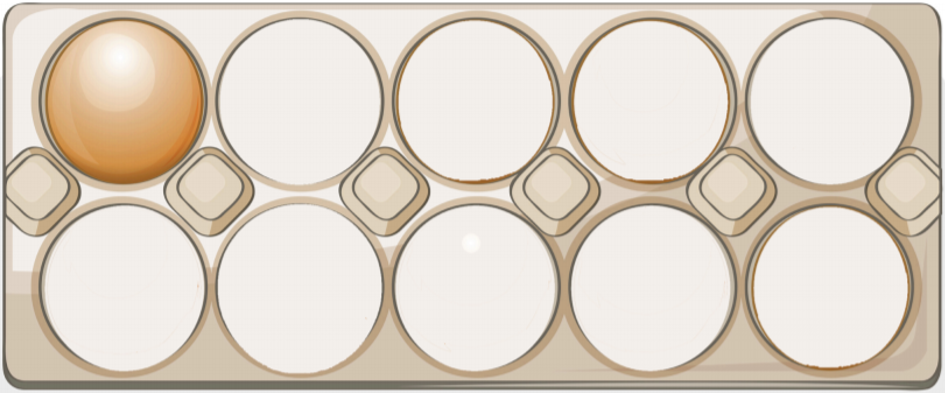 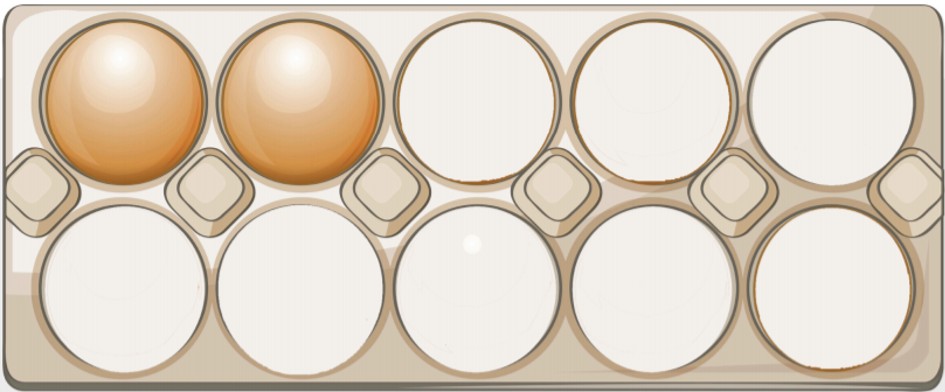 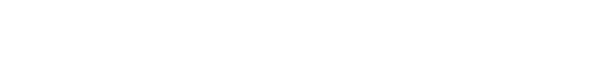 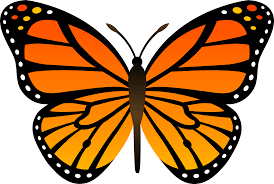 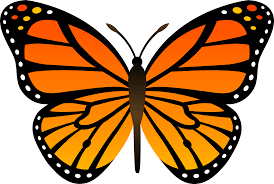 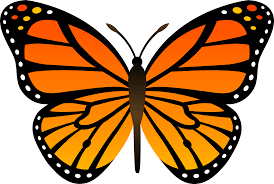 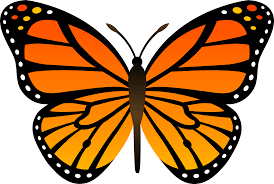 - 1
- 1
- 1
- 1
1
2
3
4
5
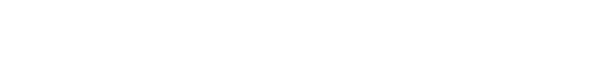 6
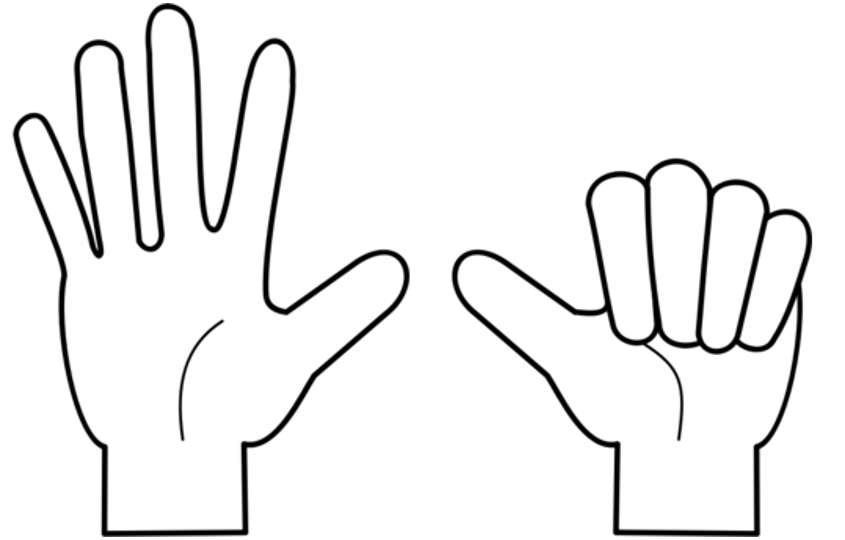 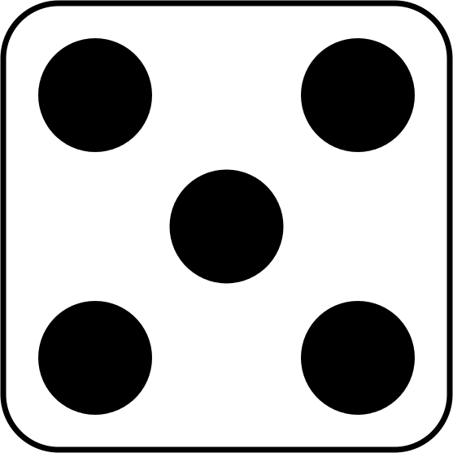 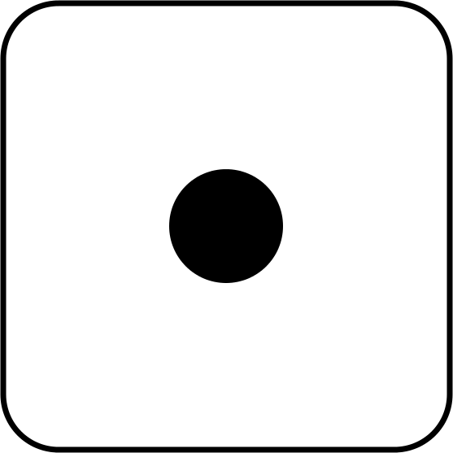 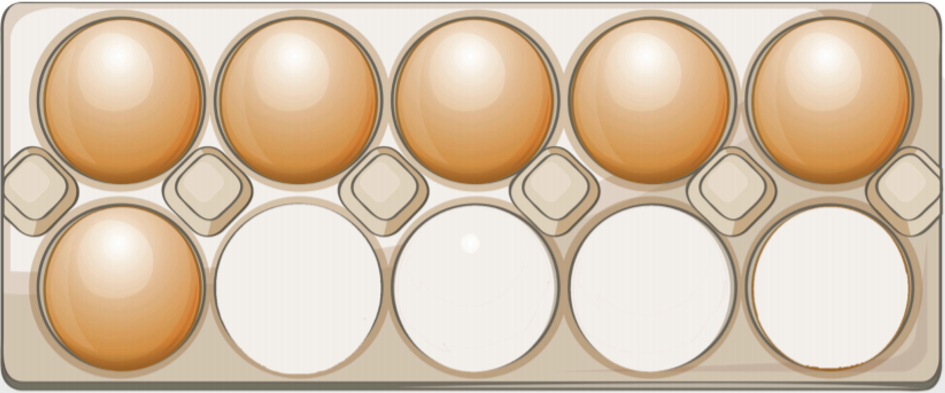 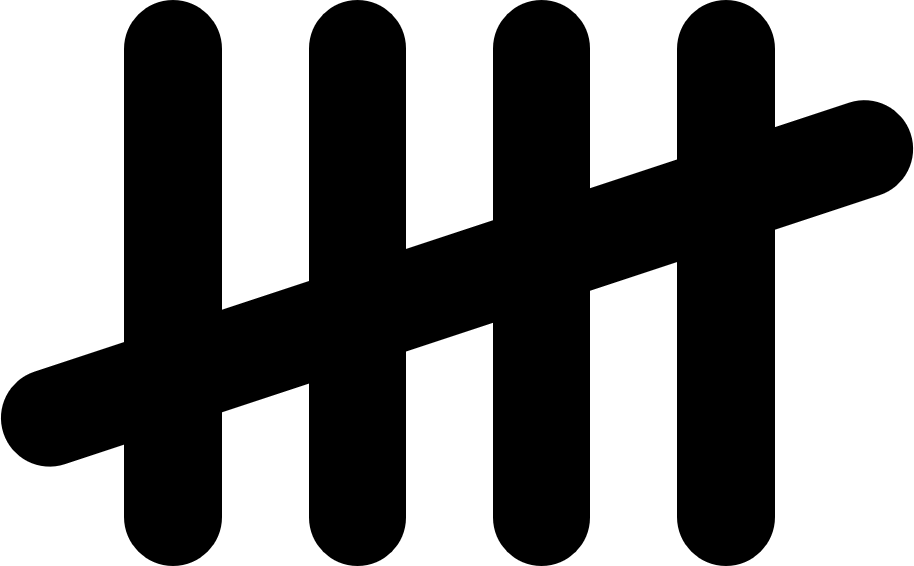 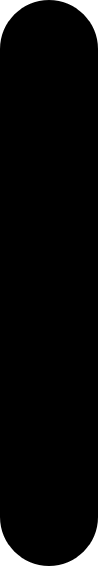 7
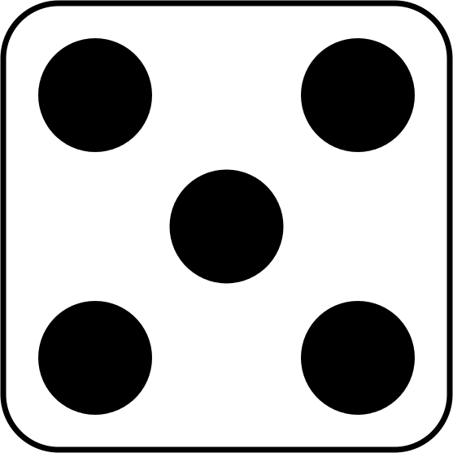 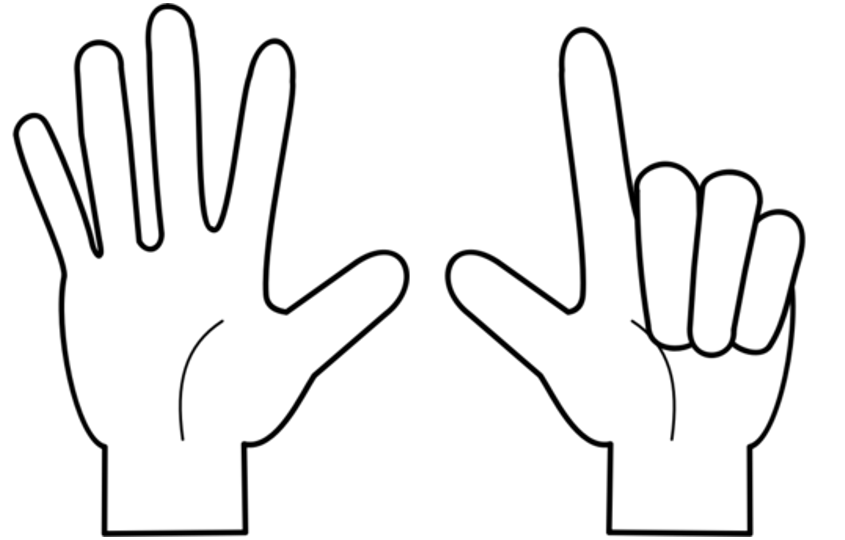 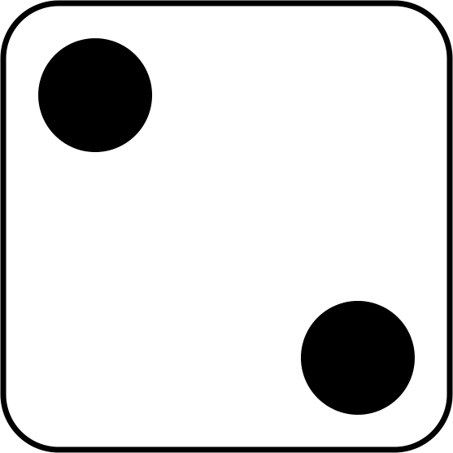 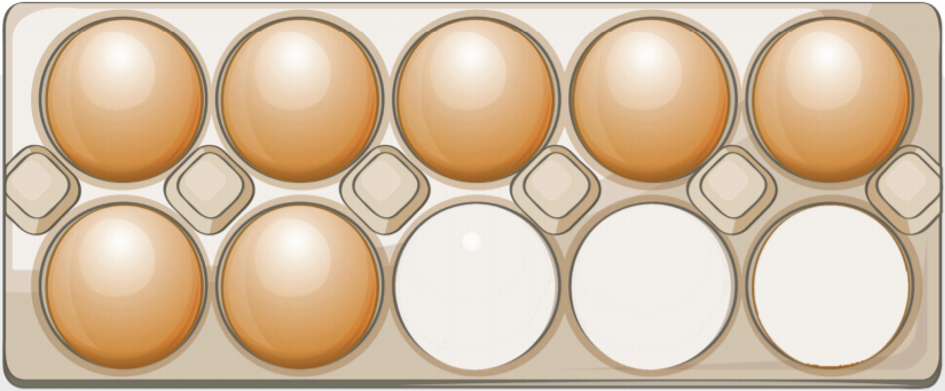 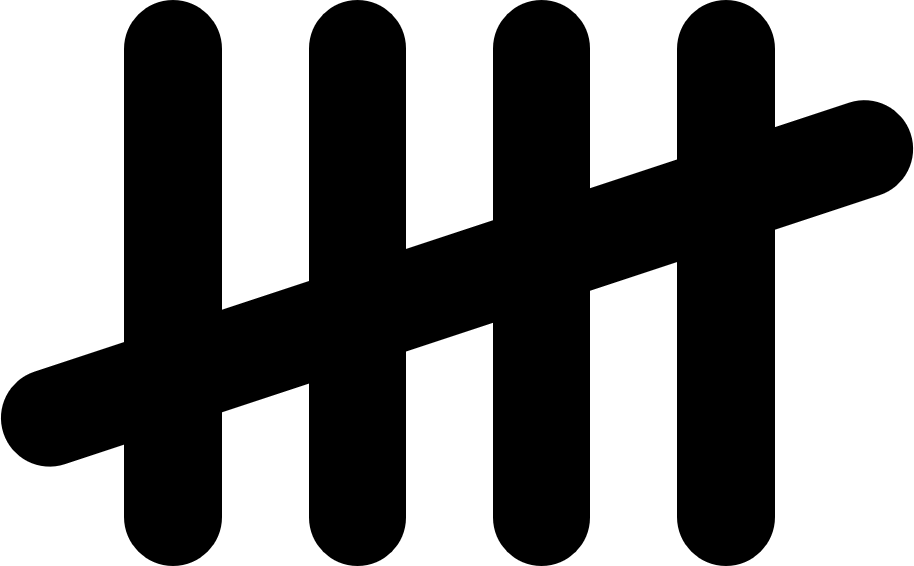 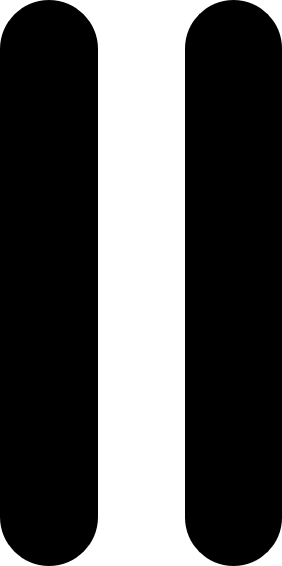 8
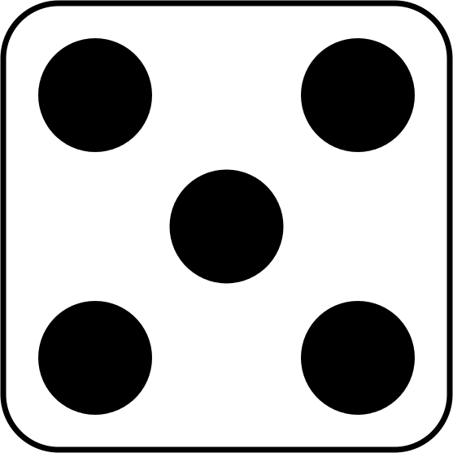 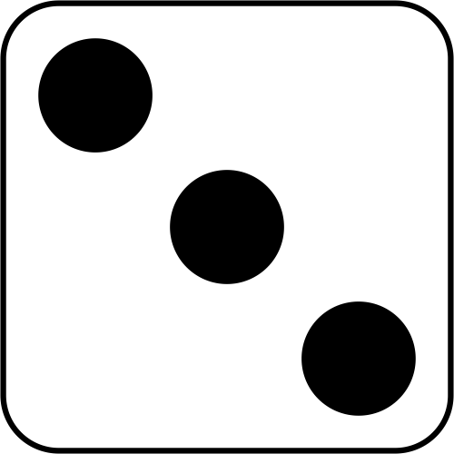 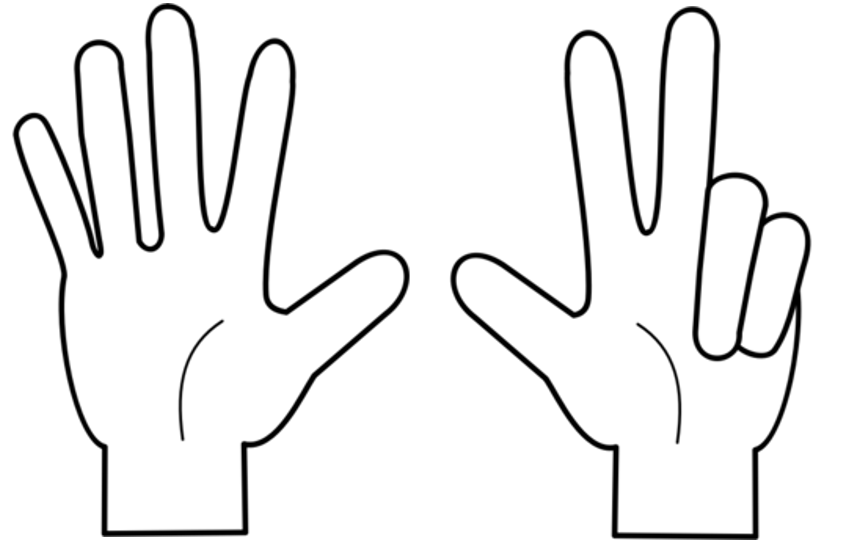 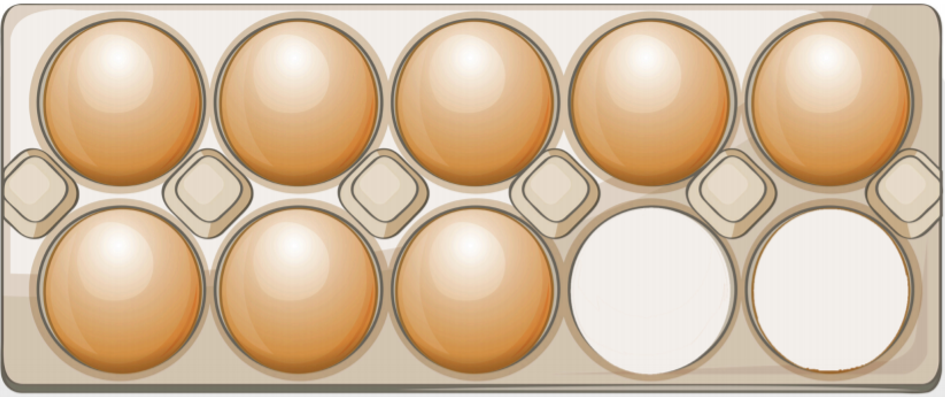 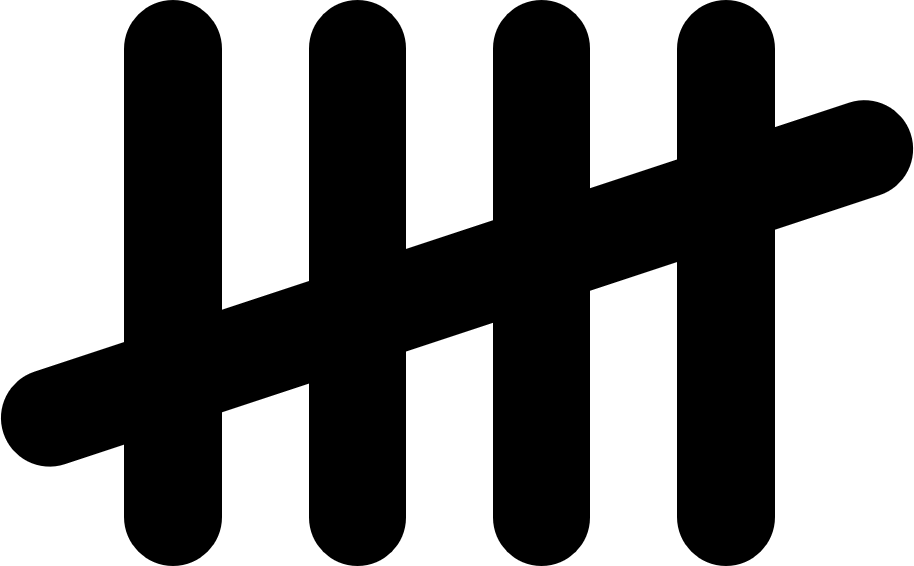 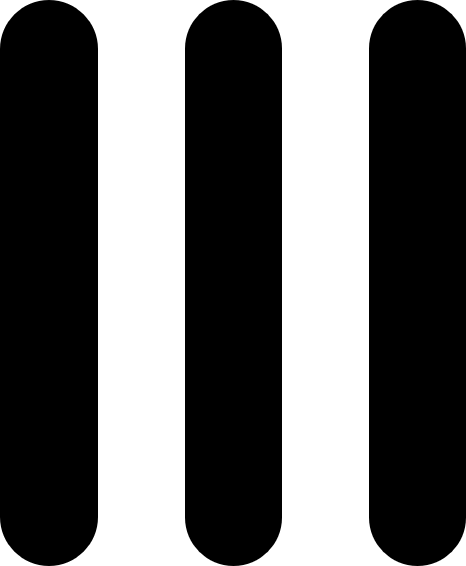 9
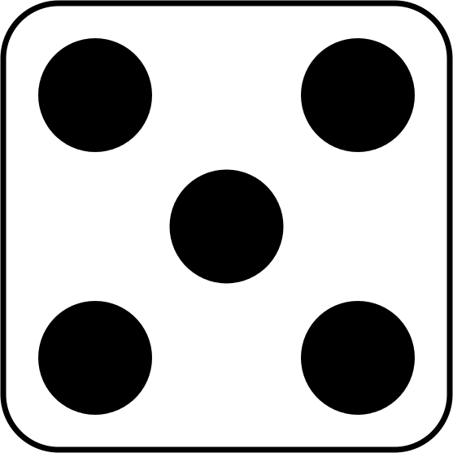 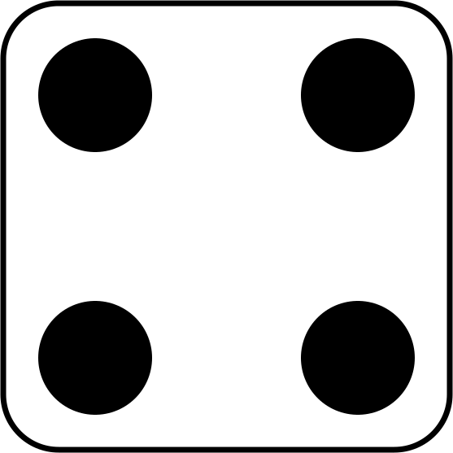 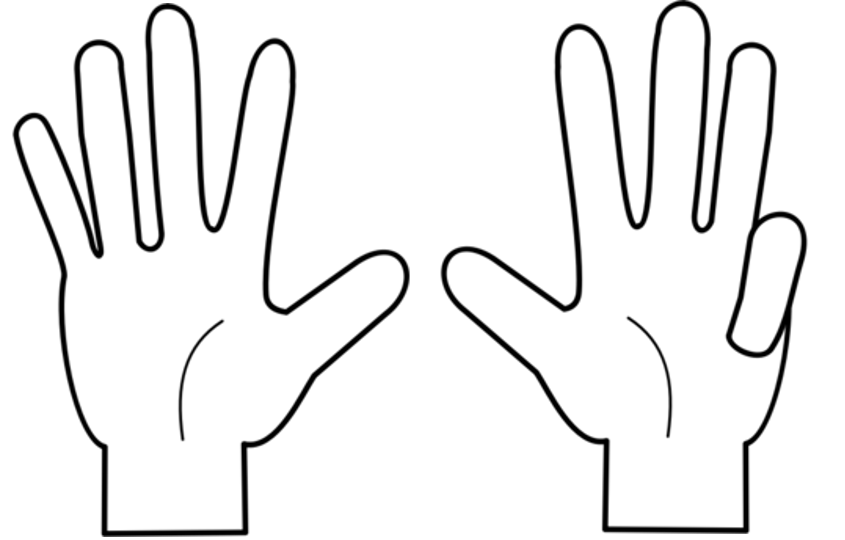 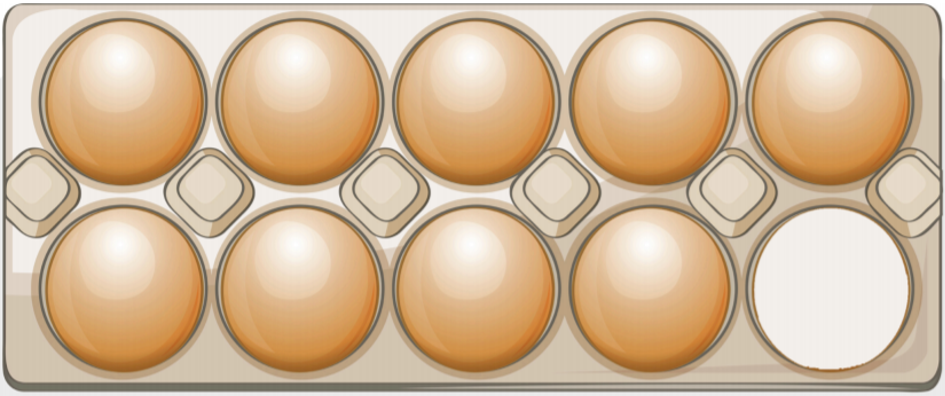 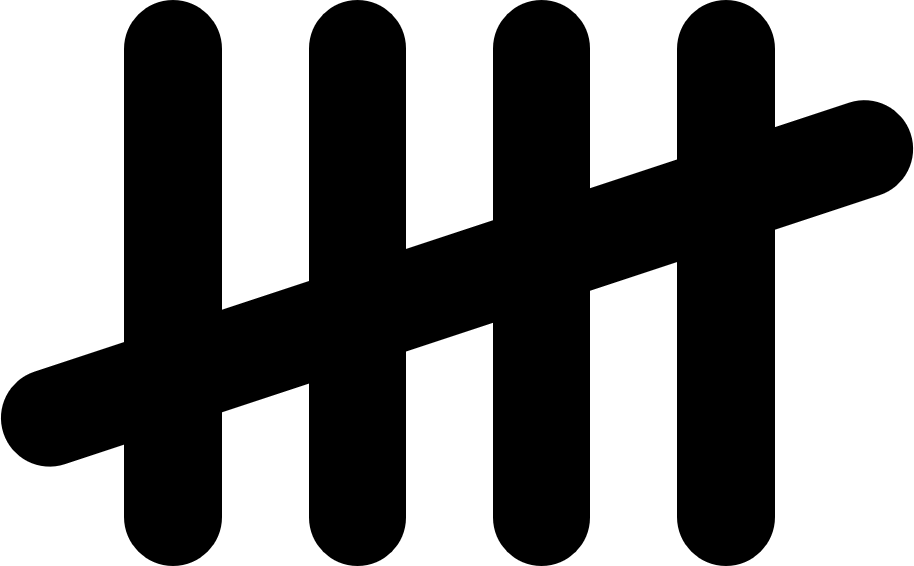 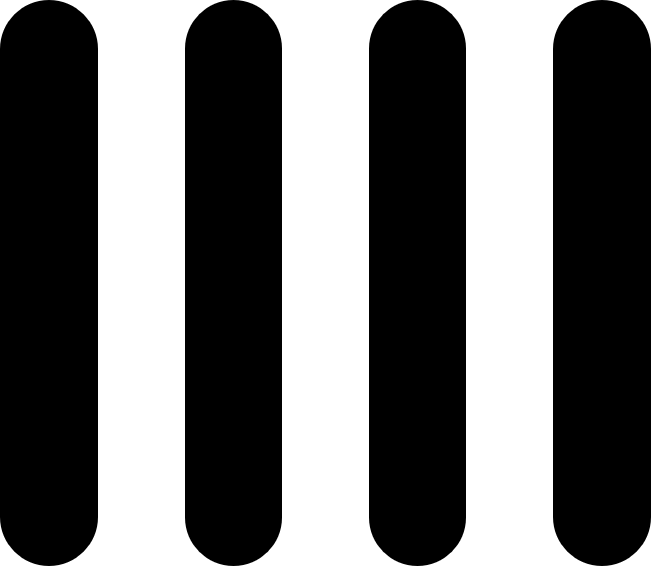 10
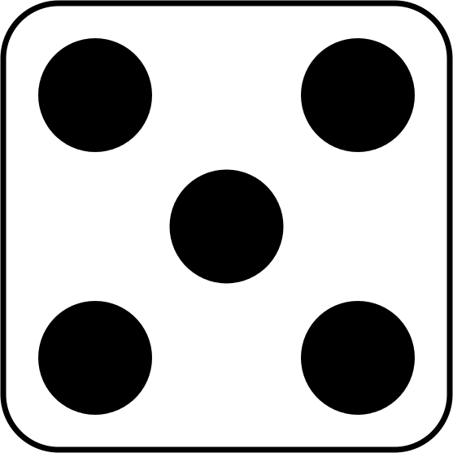 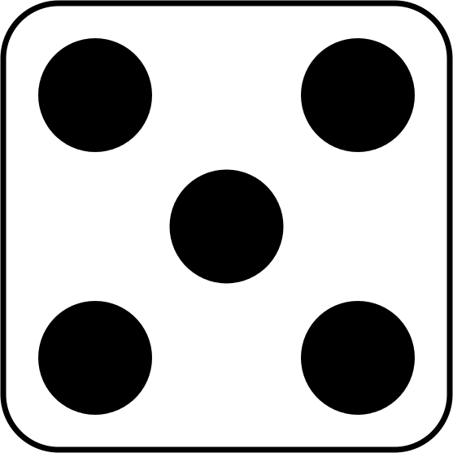 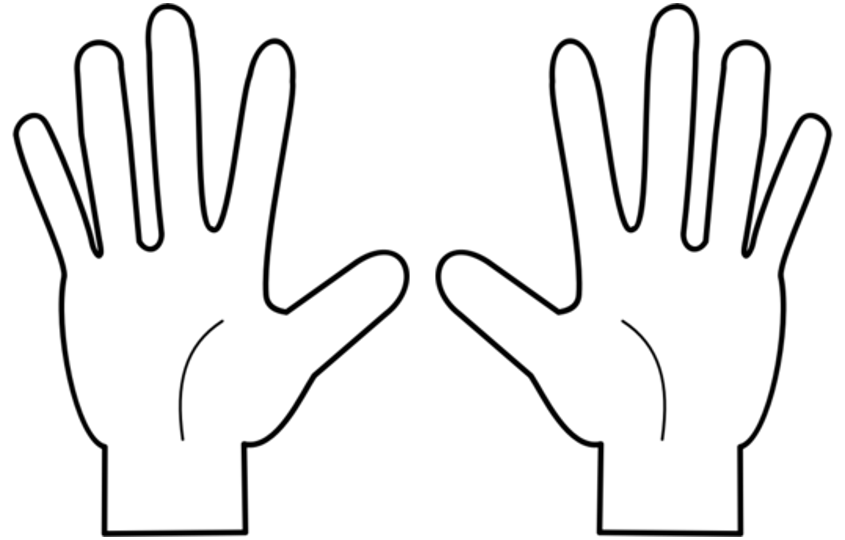 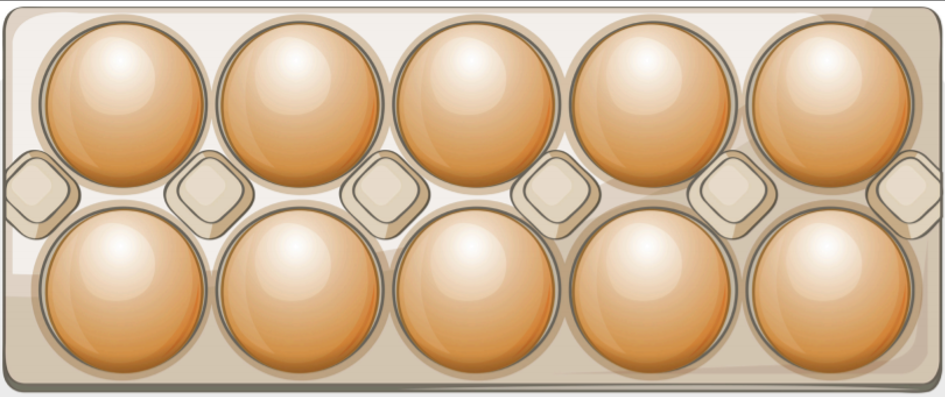 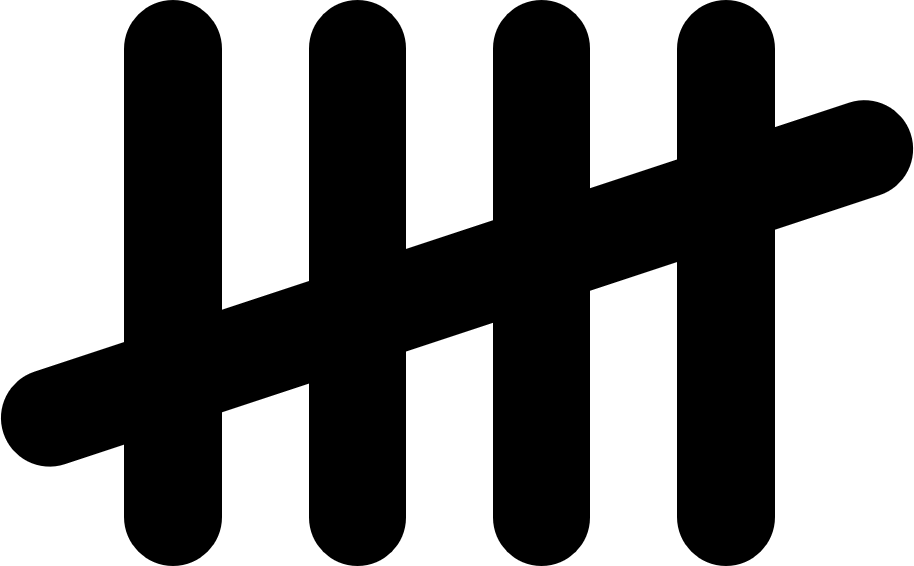 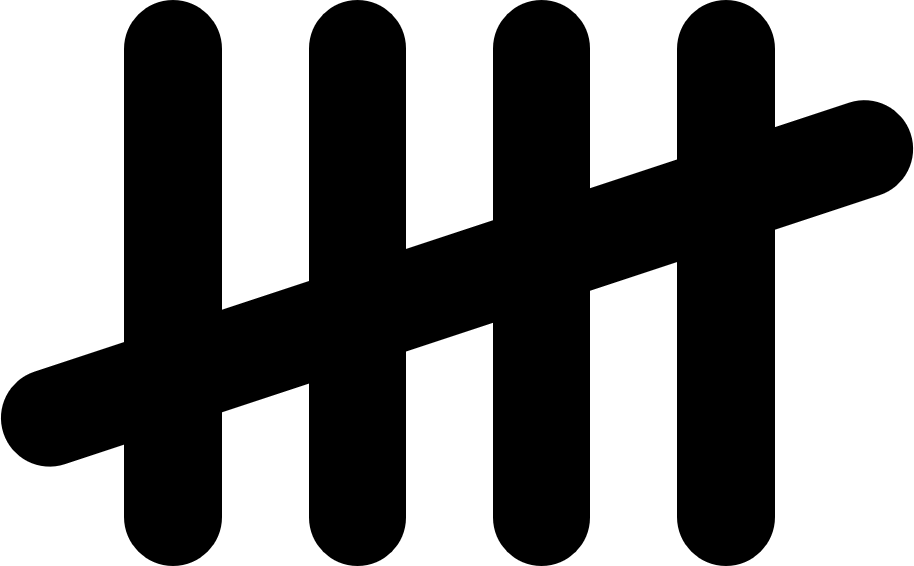 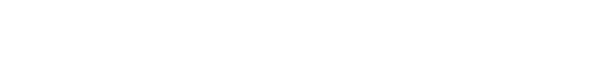 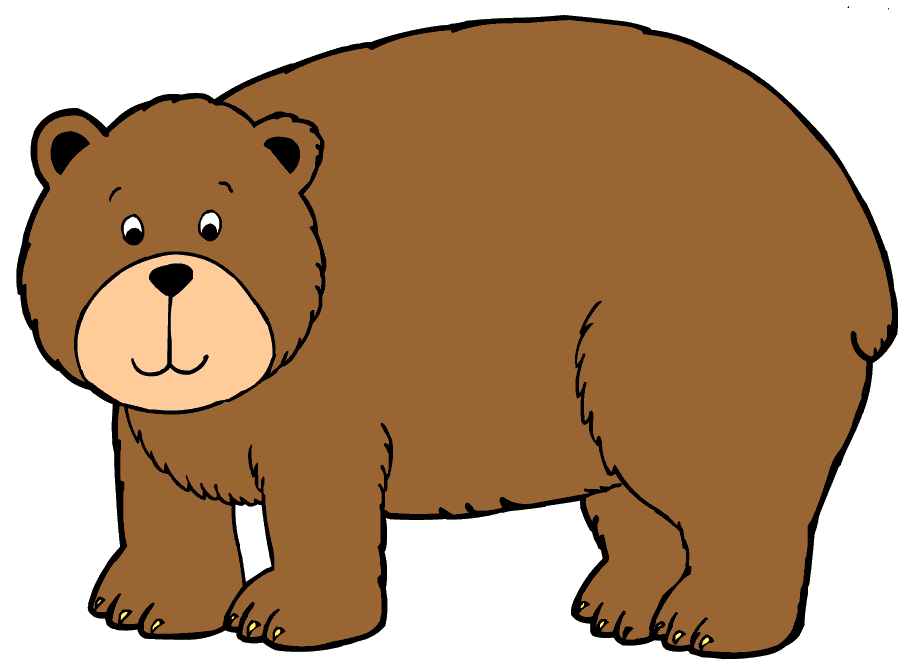 + 1
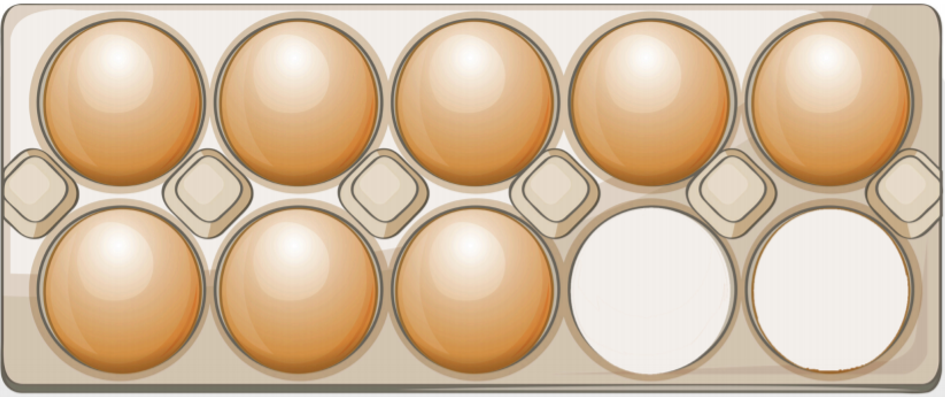 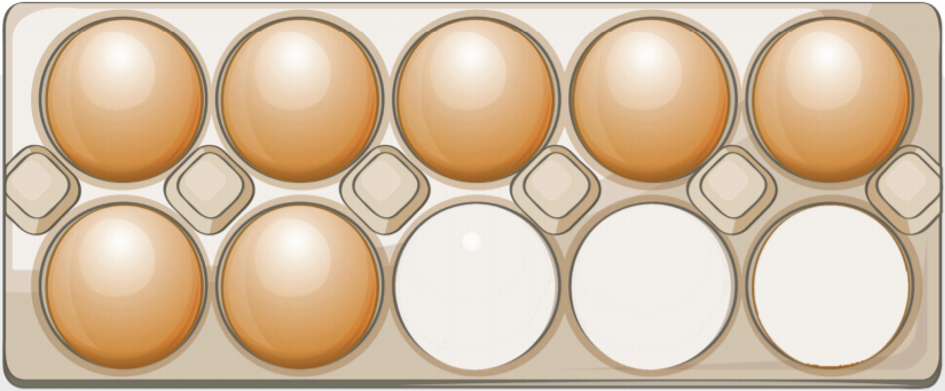 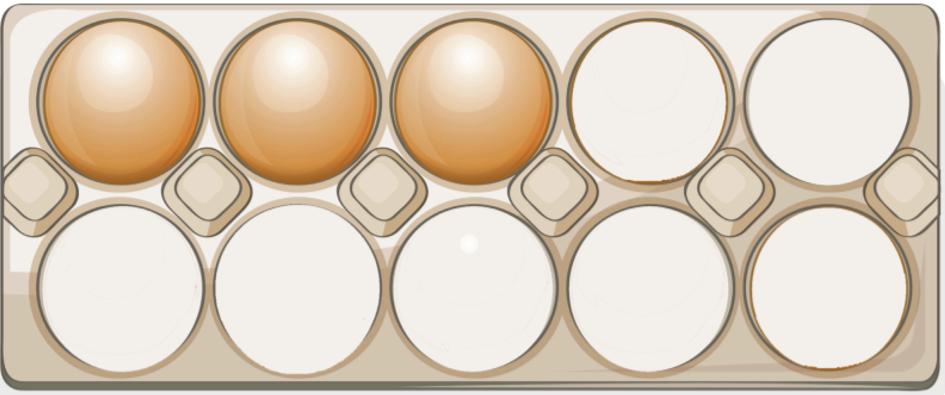 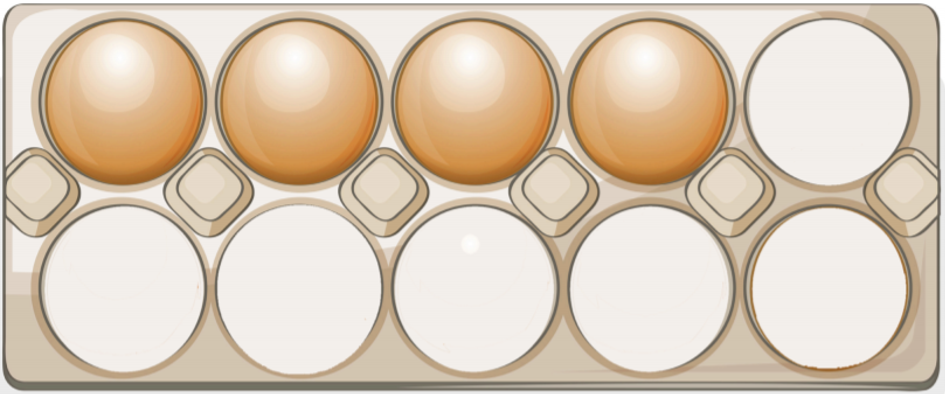 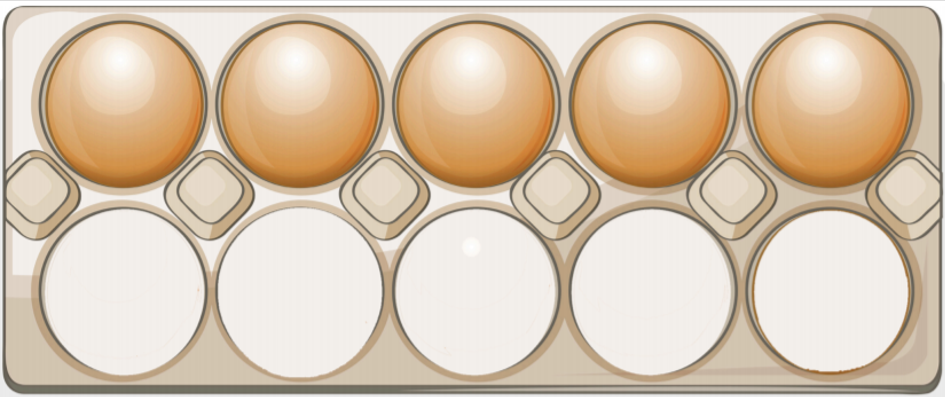 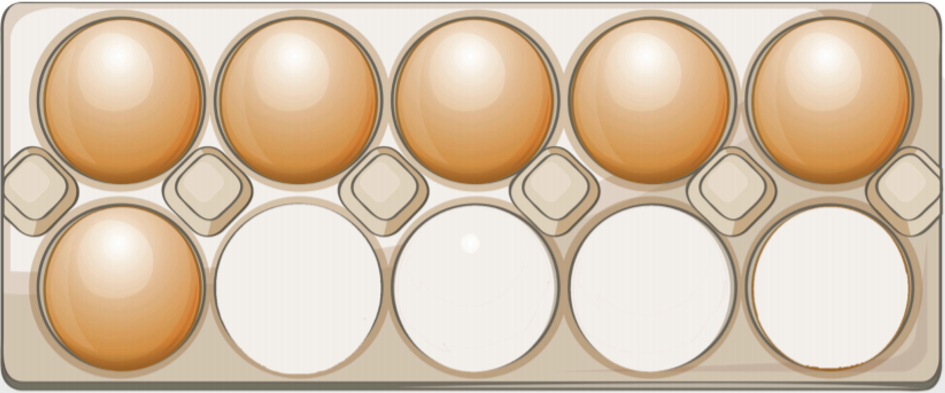 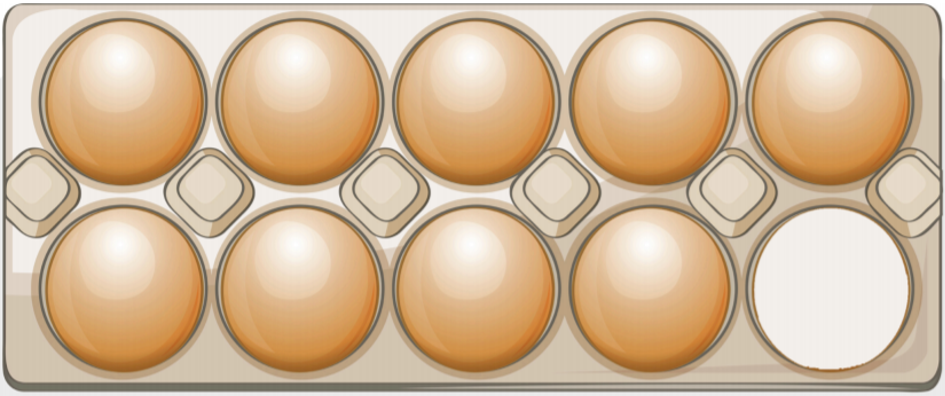 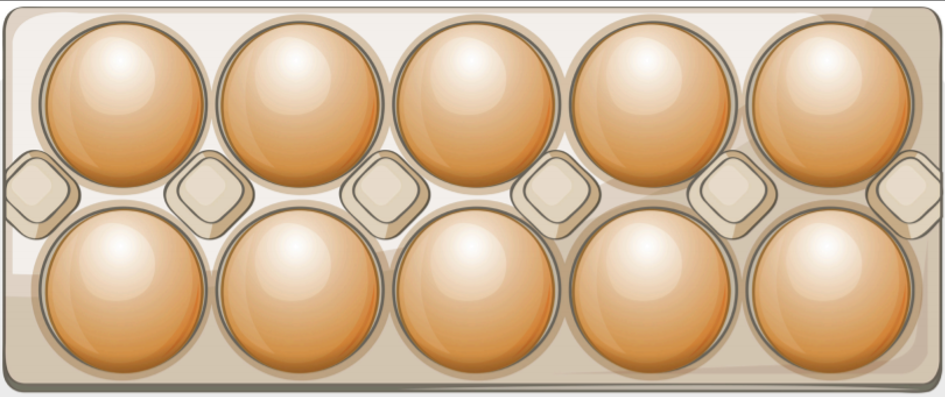 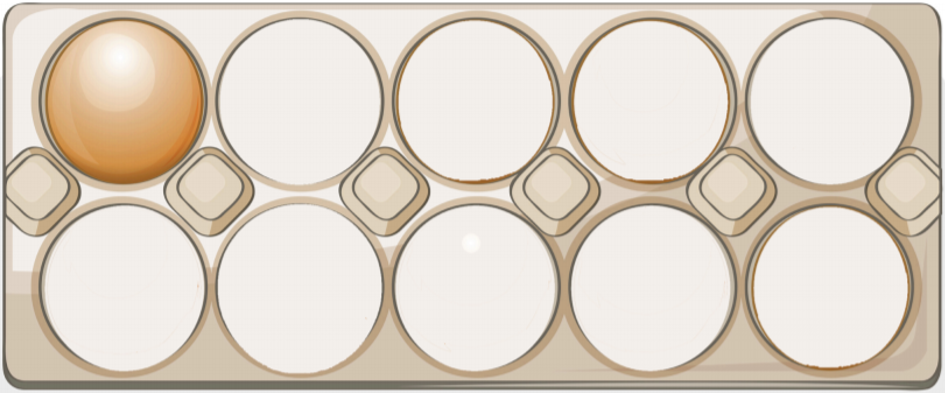 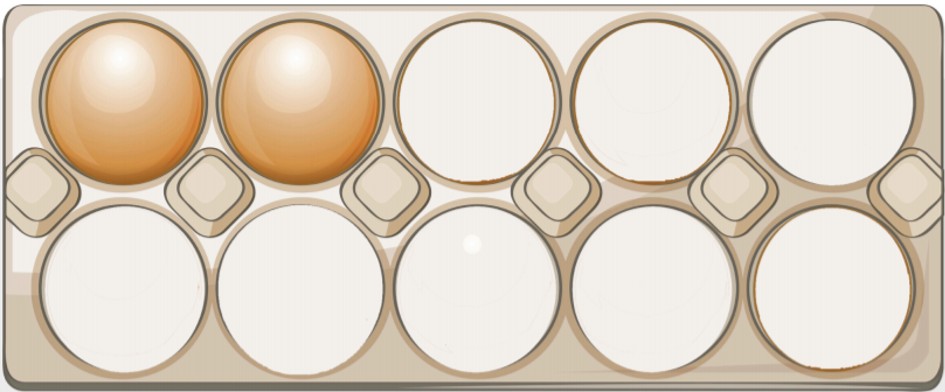 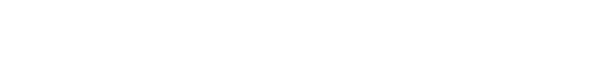 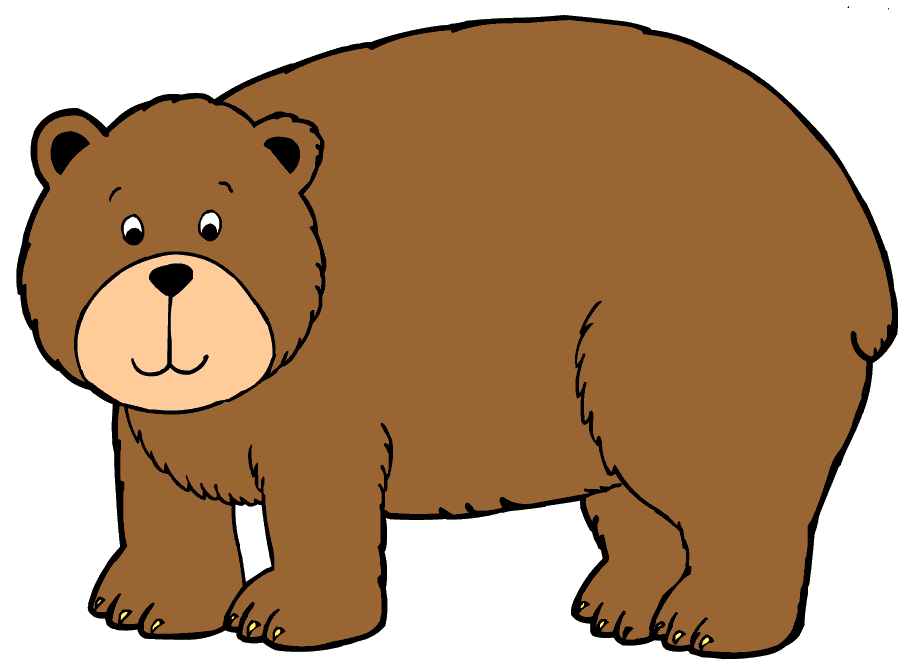 + 1
1
2
3
4
5
6
7
8
9
10
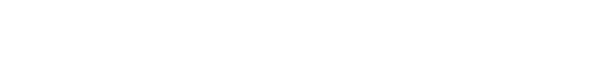 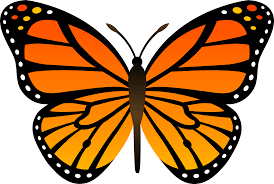 - 1
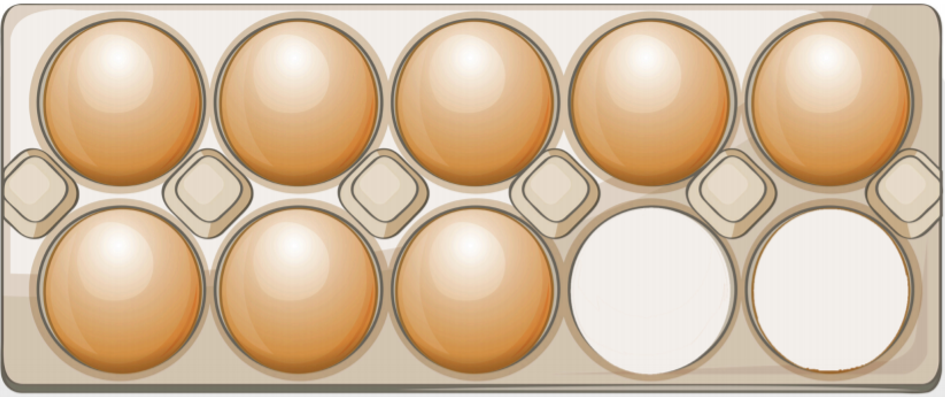 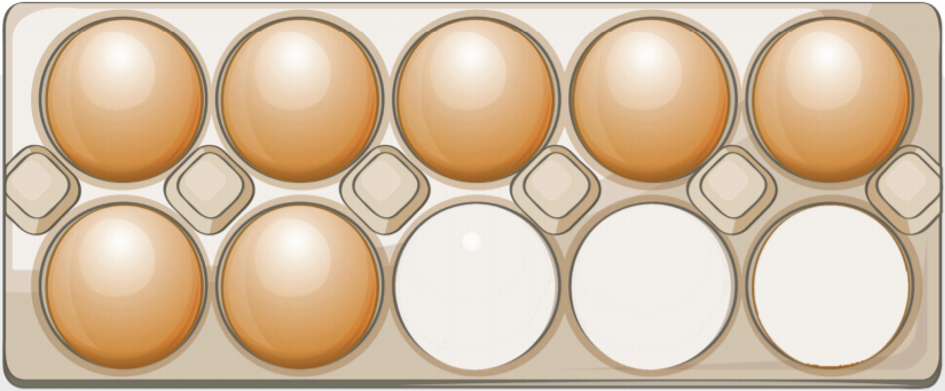 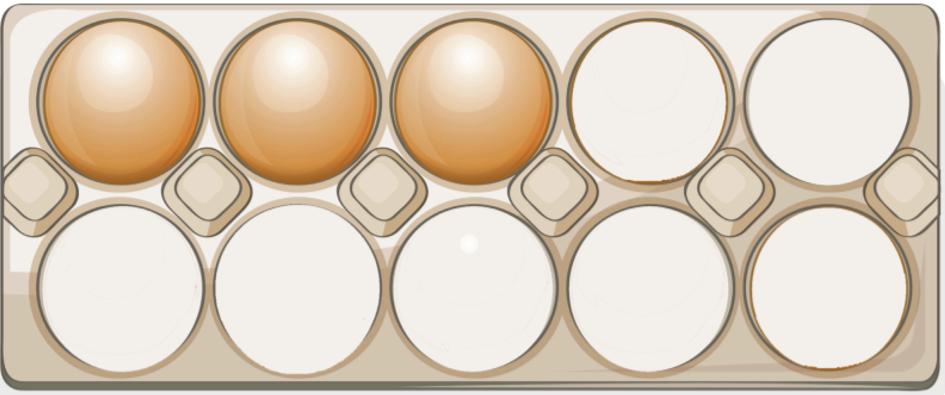 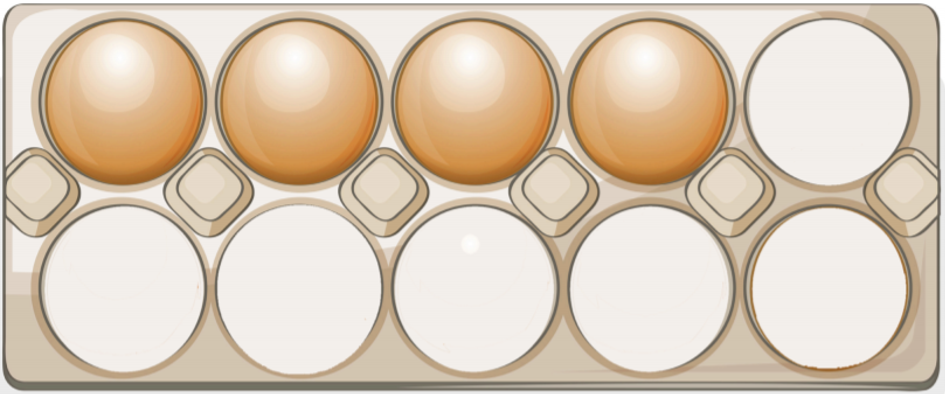 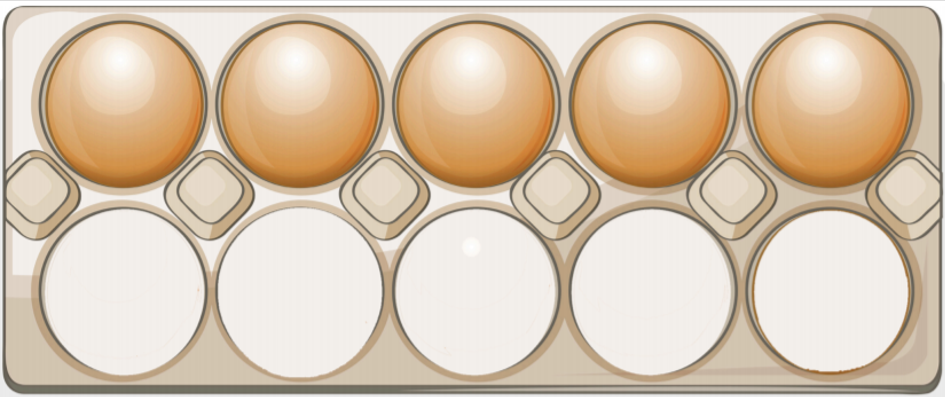 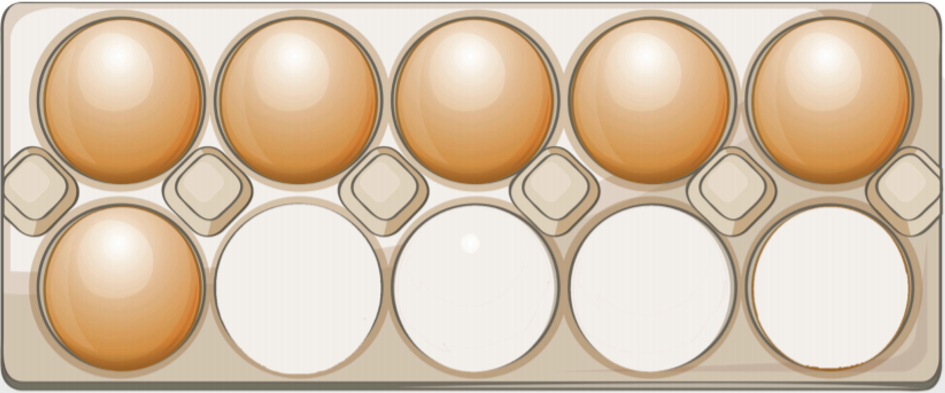 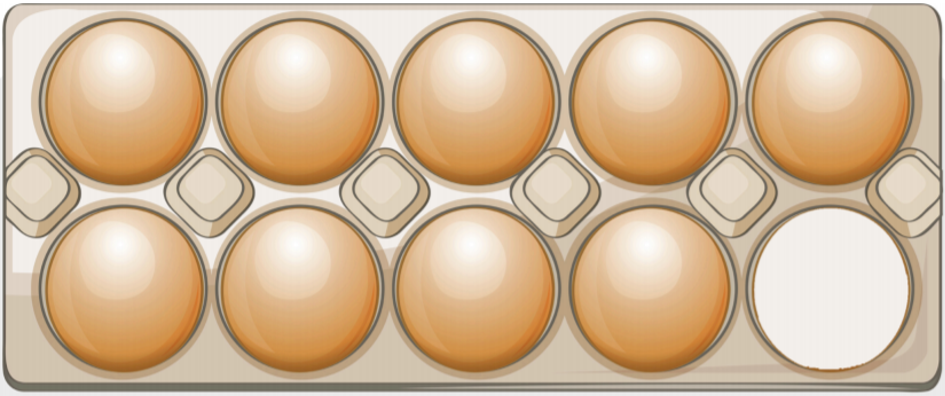 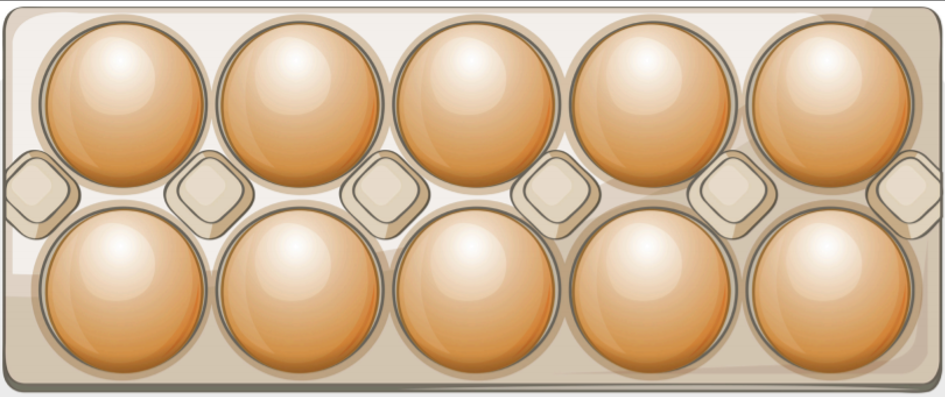 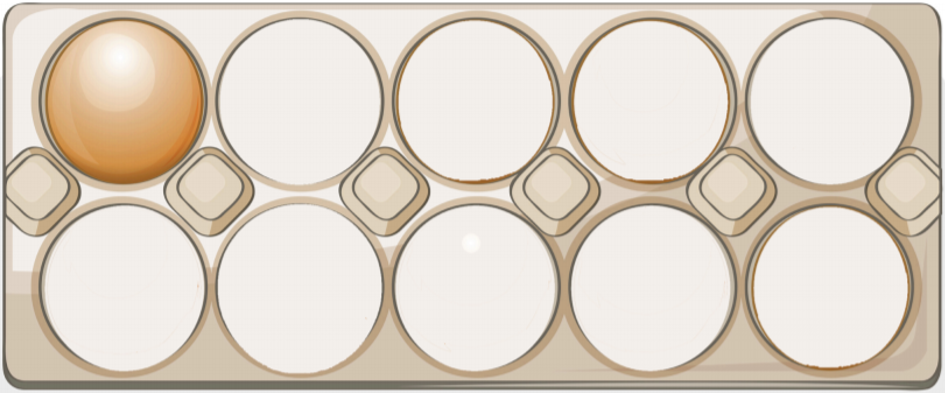 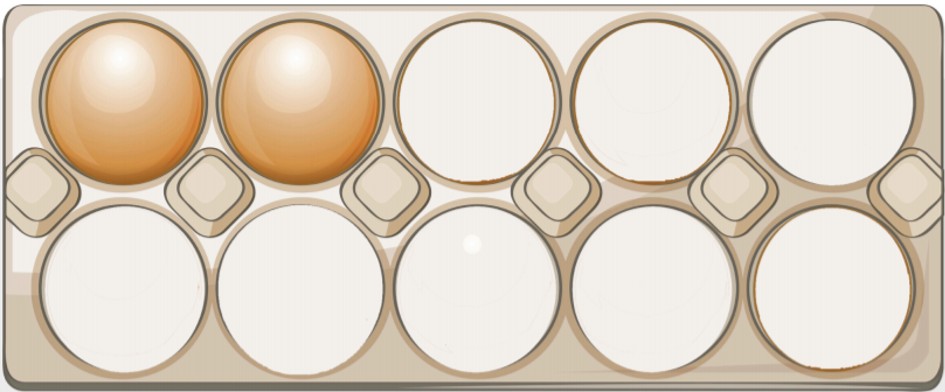 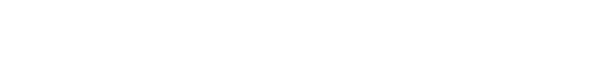 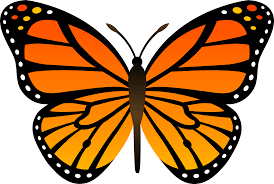 - 1
1
2
3
4
5
6
7
8
9
10
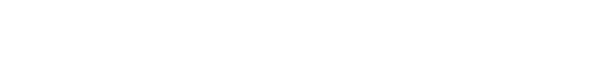 buren van een cijfer     vb. 5 heeft als buren 4 en 6
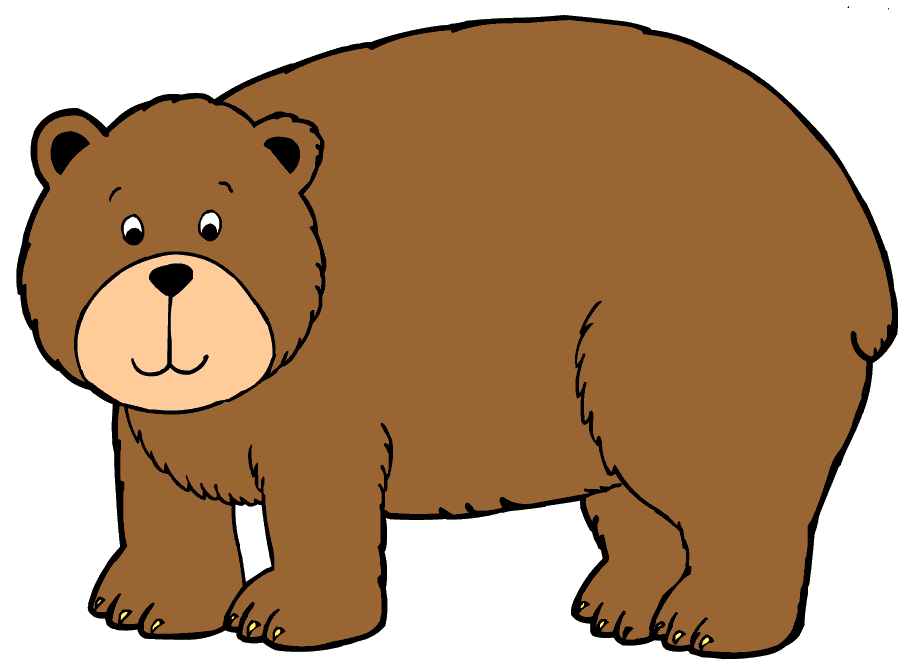 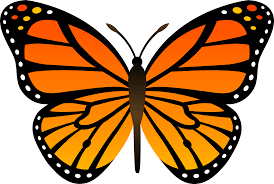 + 1
- 1
1
2
3
4
4
5
6
6
7
8
9
10
5
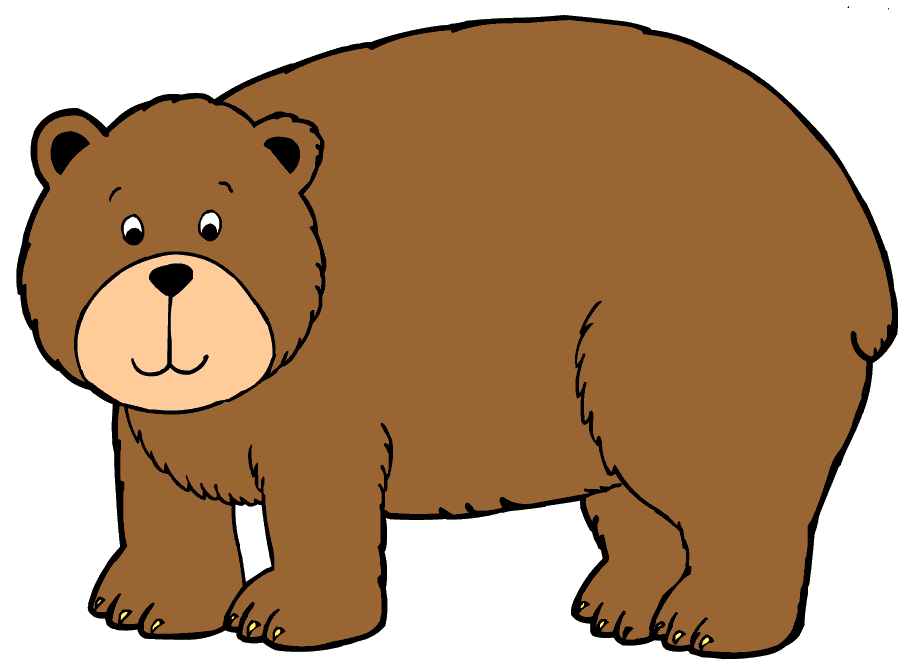 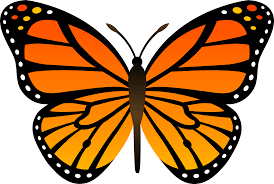 + 1
- 1
1
2
3
4
5
6
7
7
8
8
9
9
10
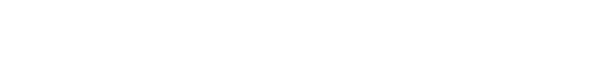